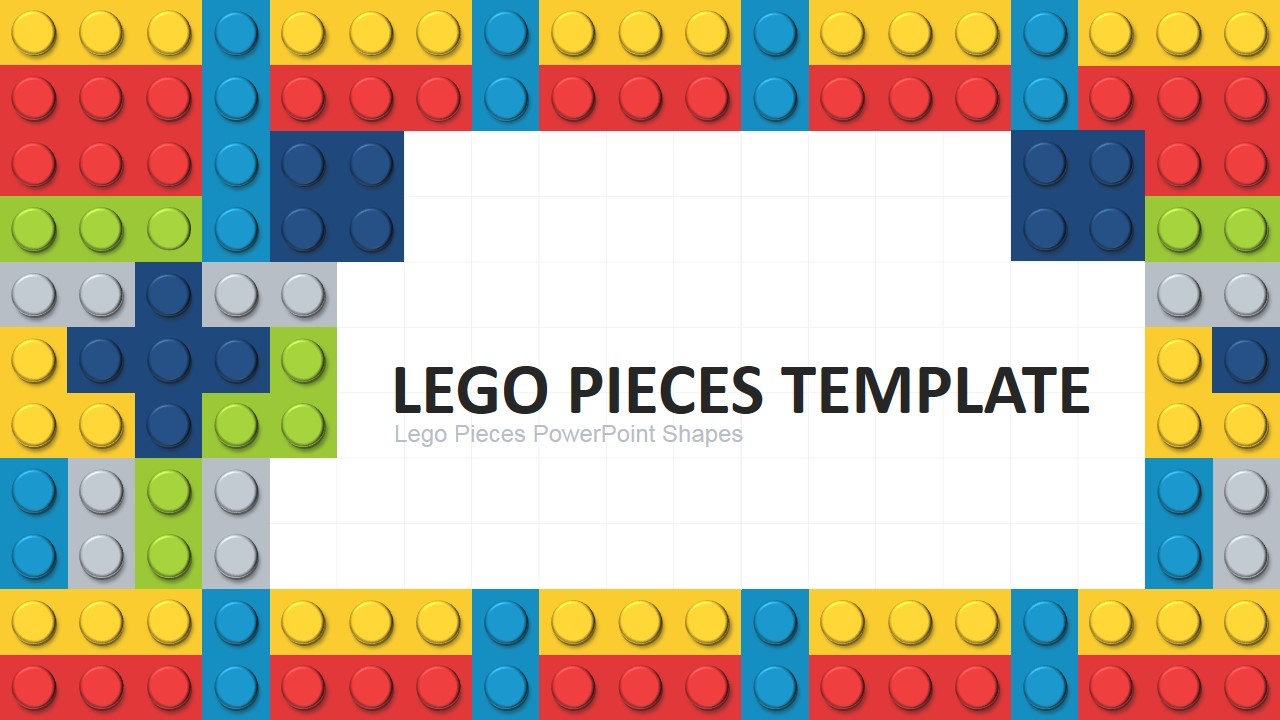 CHONP and Proteins
S
Building Block of Life
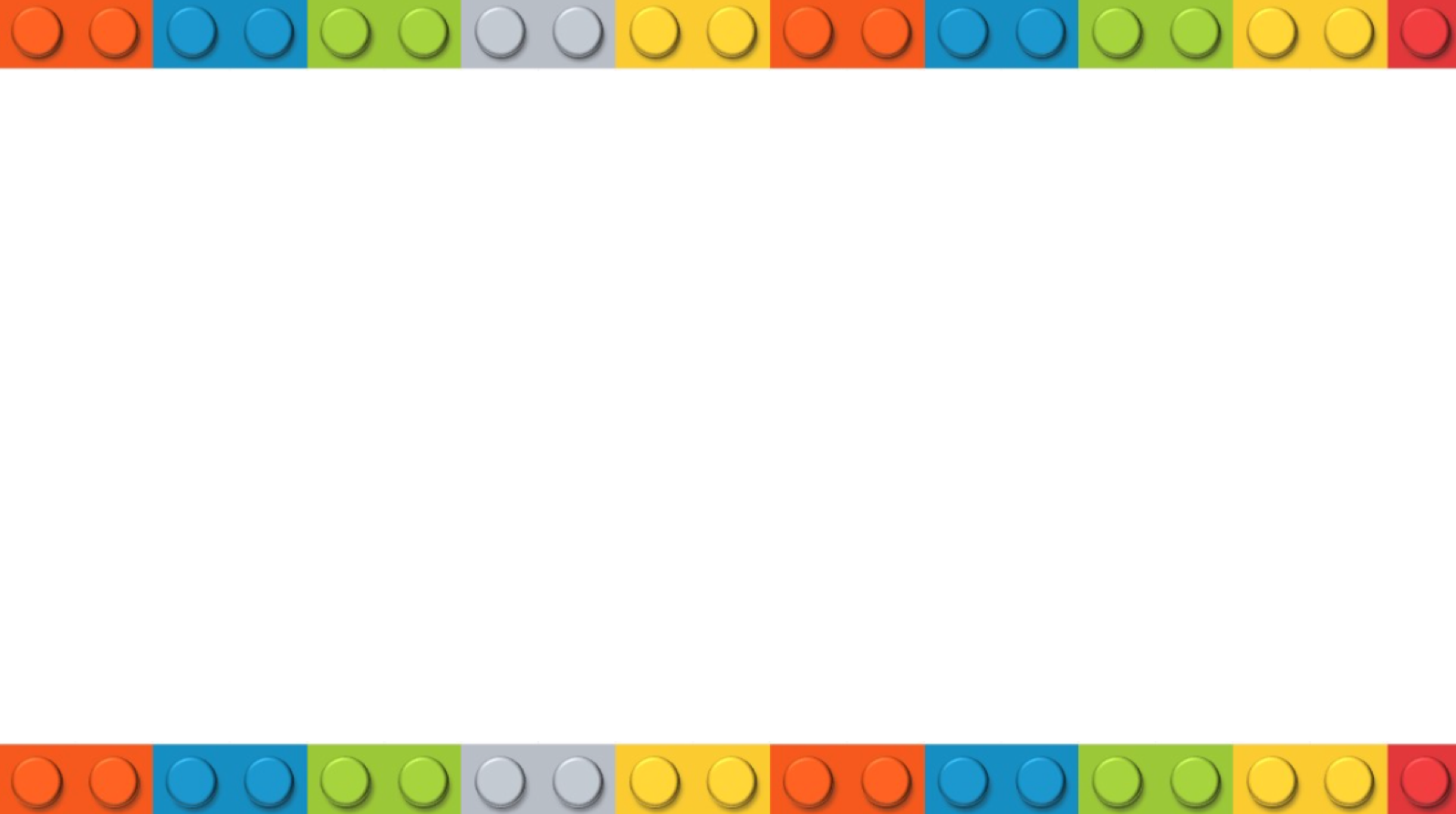 What is CHONP  ?
S
Acronym for the most common elements (atoms) found in living things
N= Nitrogen
C= Carbon
H= Hydrogen
P= Phosphorous
= Sulfur
O= Oxygen
S
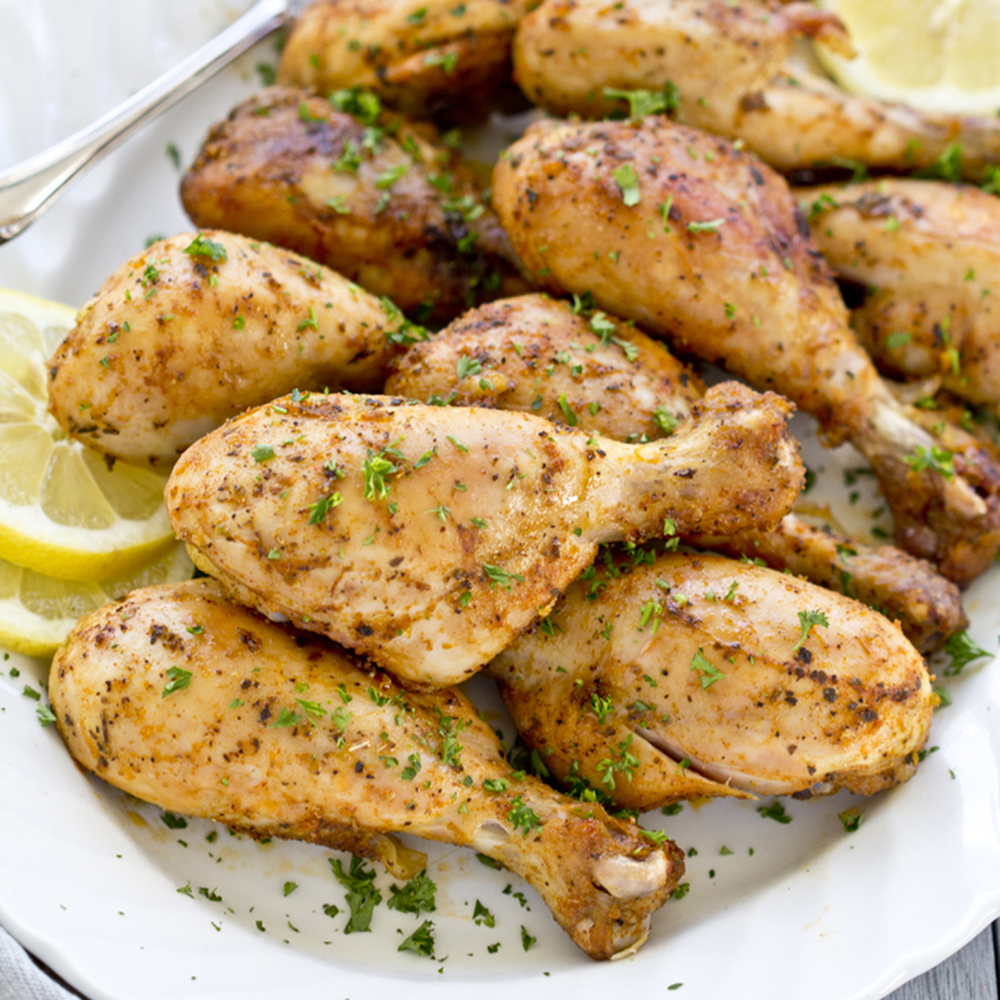 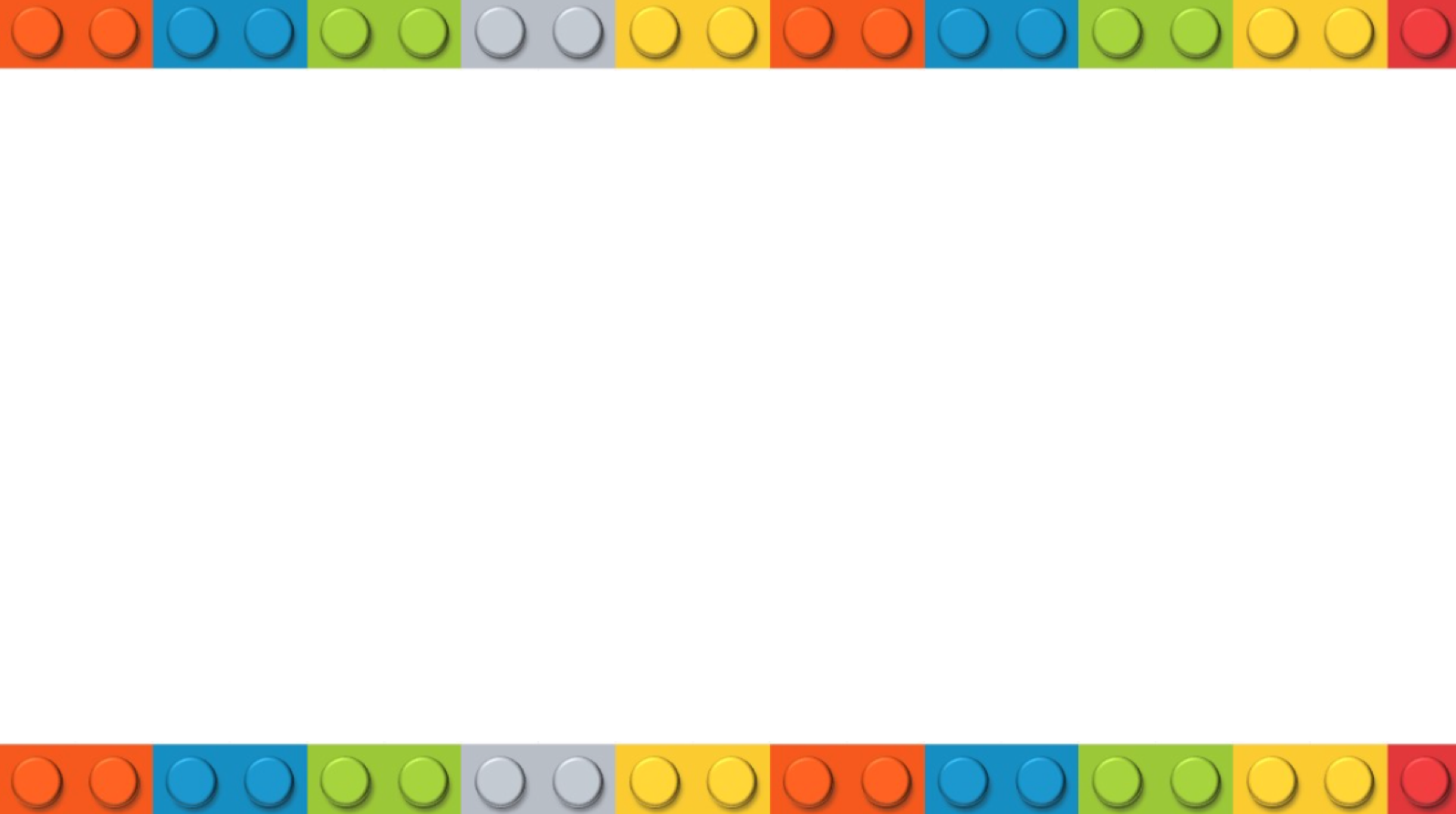 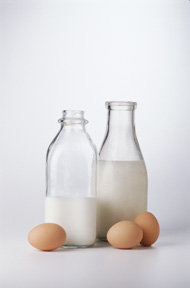 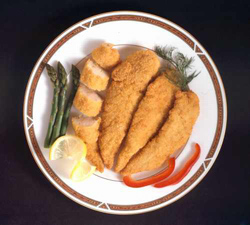 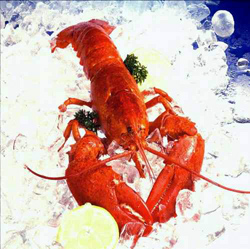 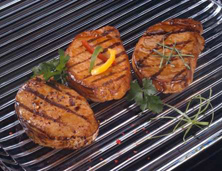 Proteins
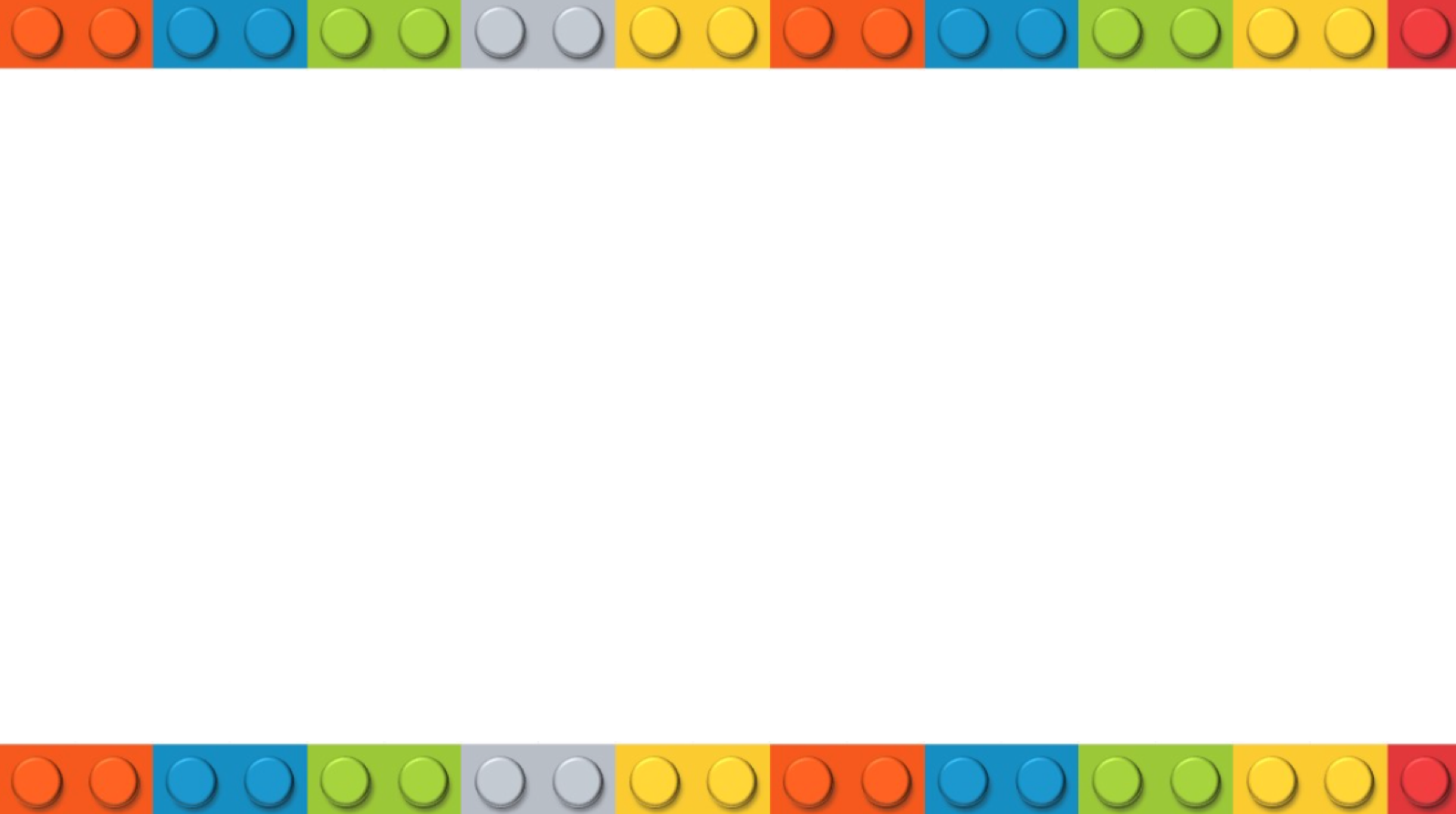 Atoms
CHON
S
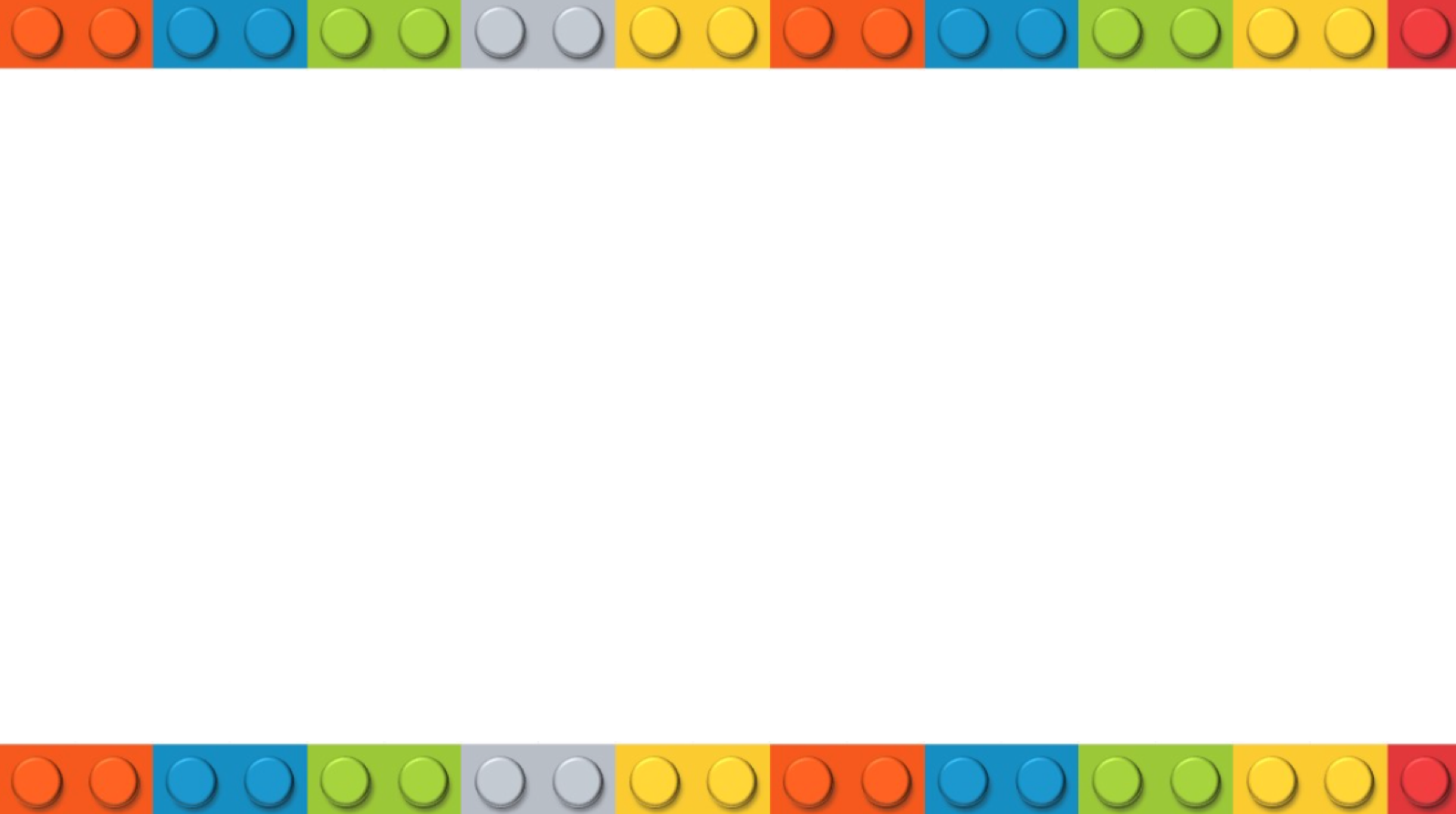 Monomer
Amino Acid
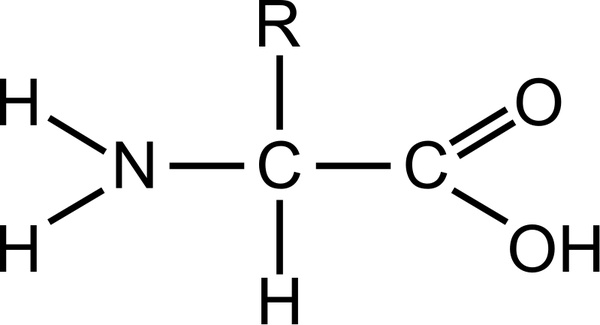 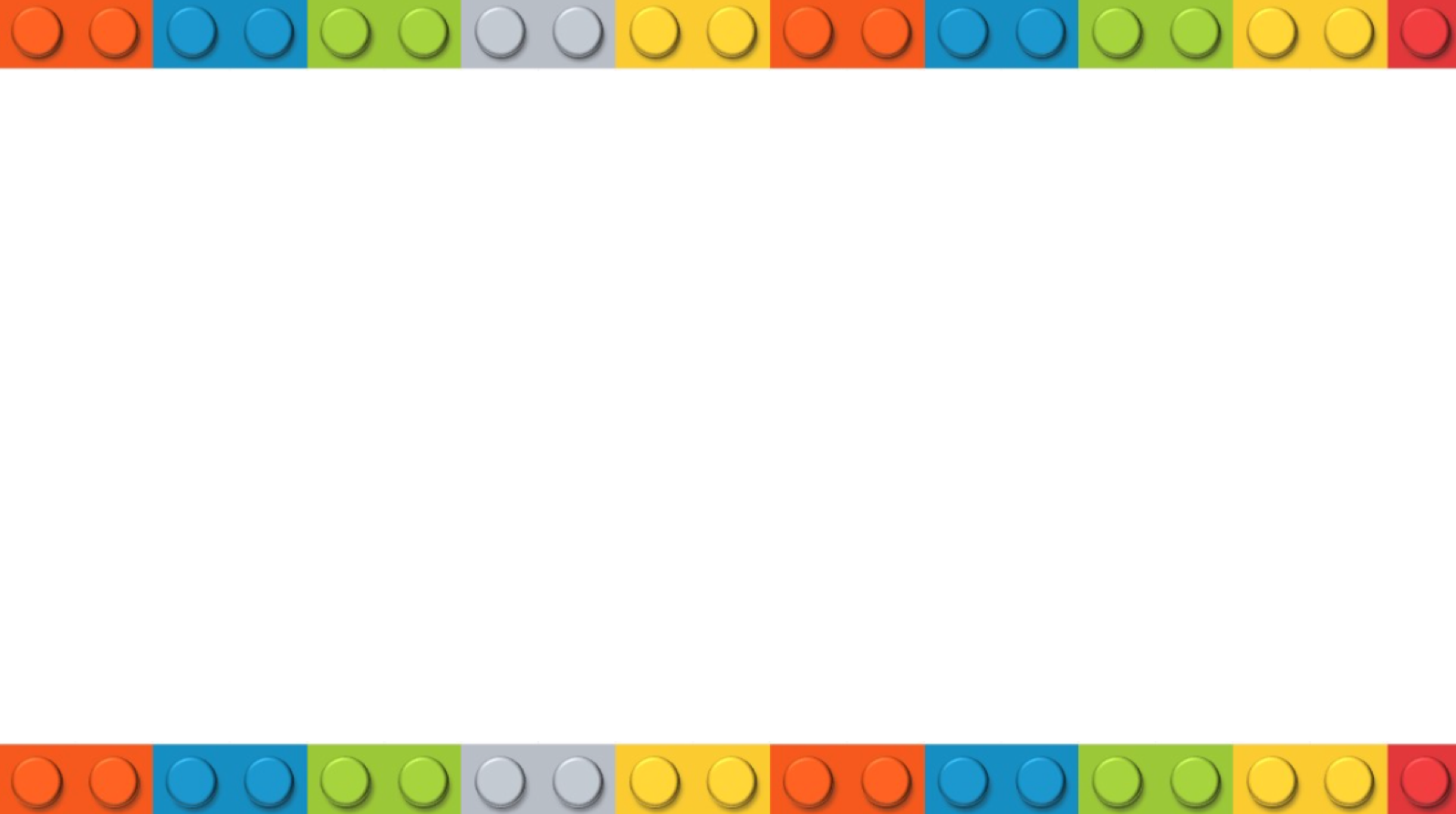 enzyme
Polymer
Polypeptide
R
R
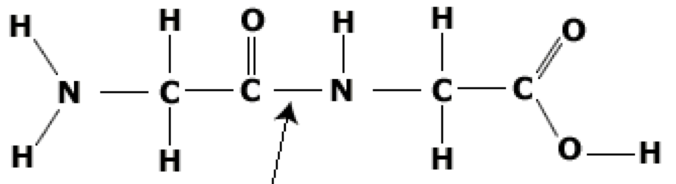 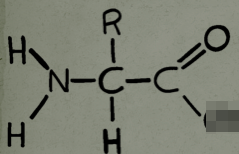 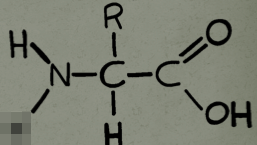 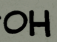 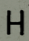 Polypeptide bond
H2O
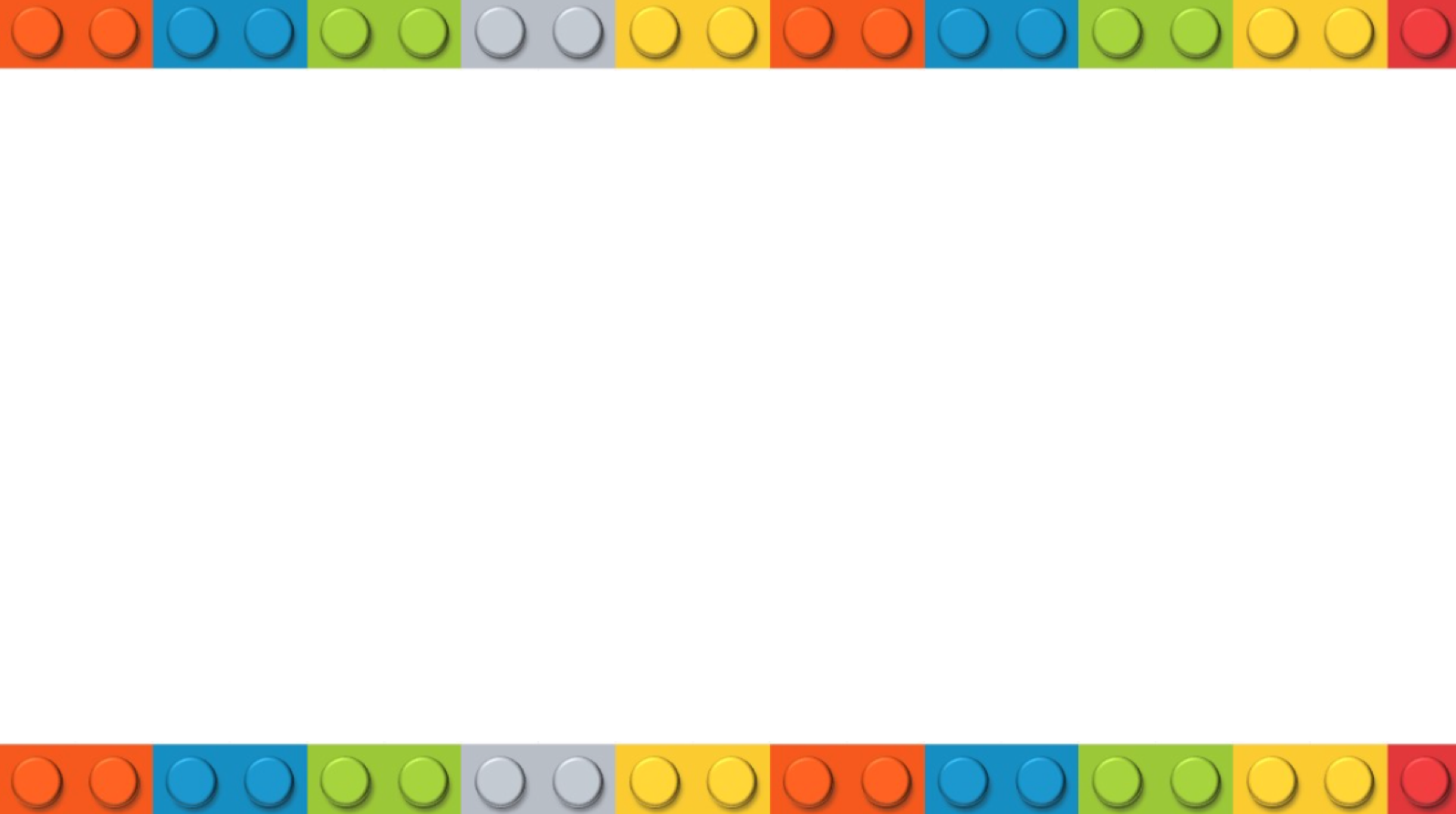 Functions
Most structurally & functionally diverse macromolecule
Function: involved in almost everything that goes on in a living thing! (50% dry mass of cells)
1) enzymes (pepsin, DNA polymerase)
2) structure (keratin, collagen)
3) carriers & transport (hemoglobin, aquaporin)
4) cell communication
signals (insulin & other hormones) 
receptors
5) defense (antibodies) 
6) movement (actin & myosin)
7)storage (bean seed proteins)
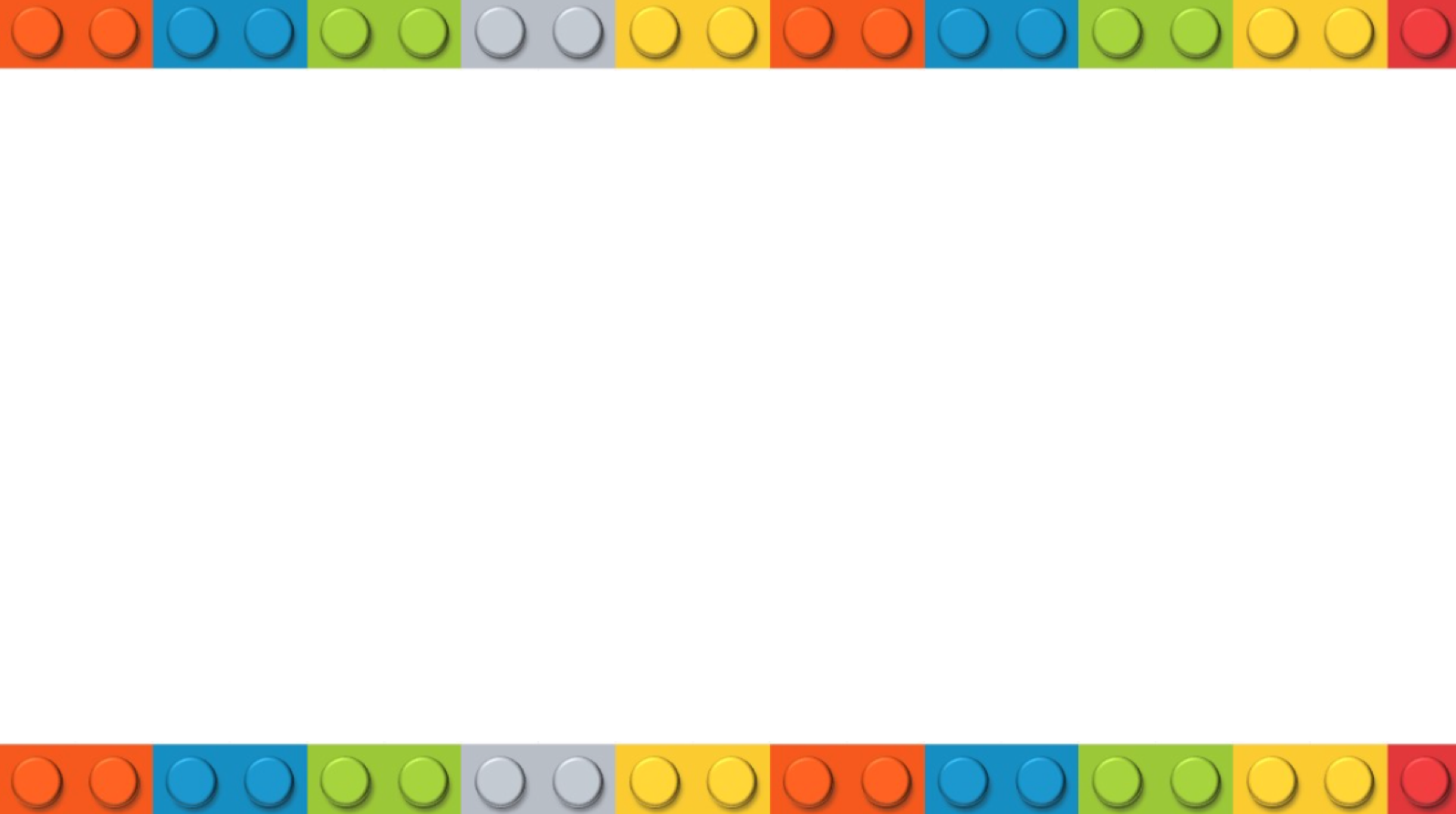 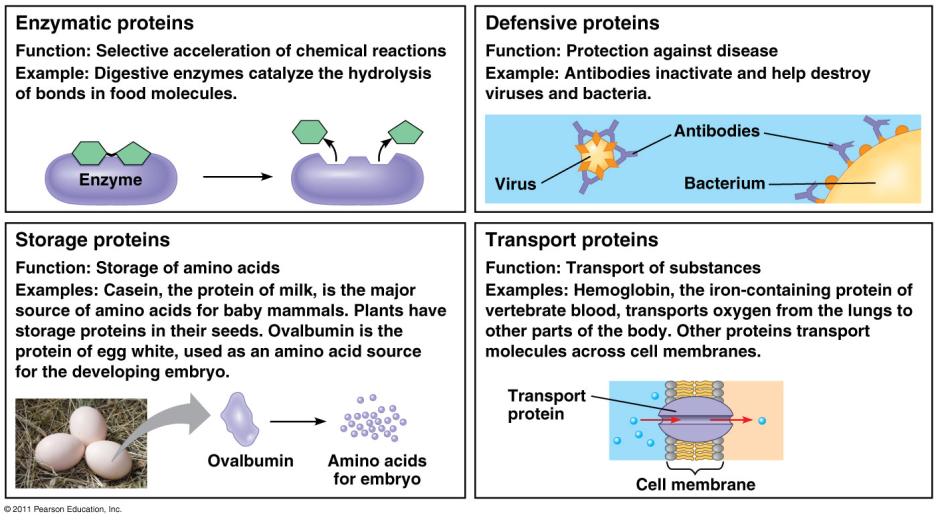 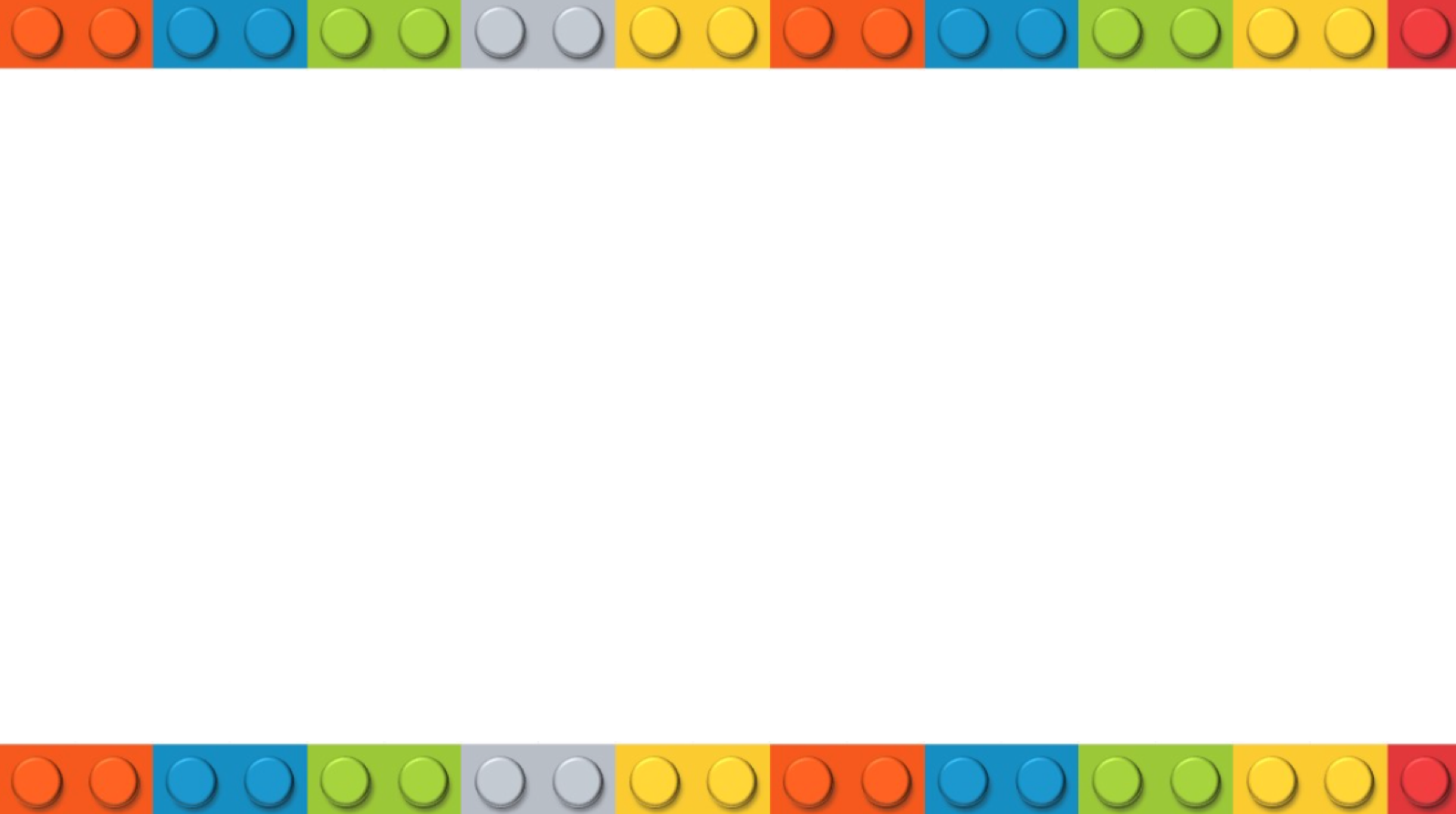 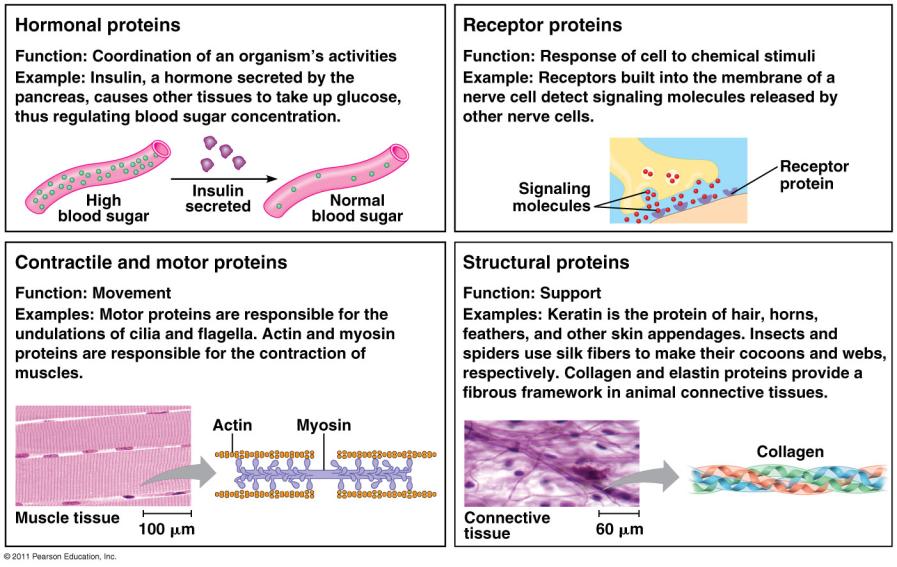 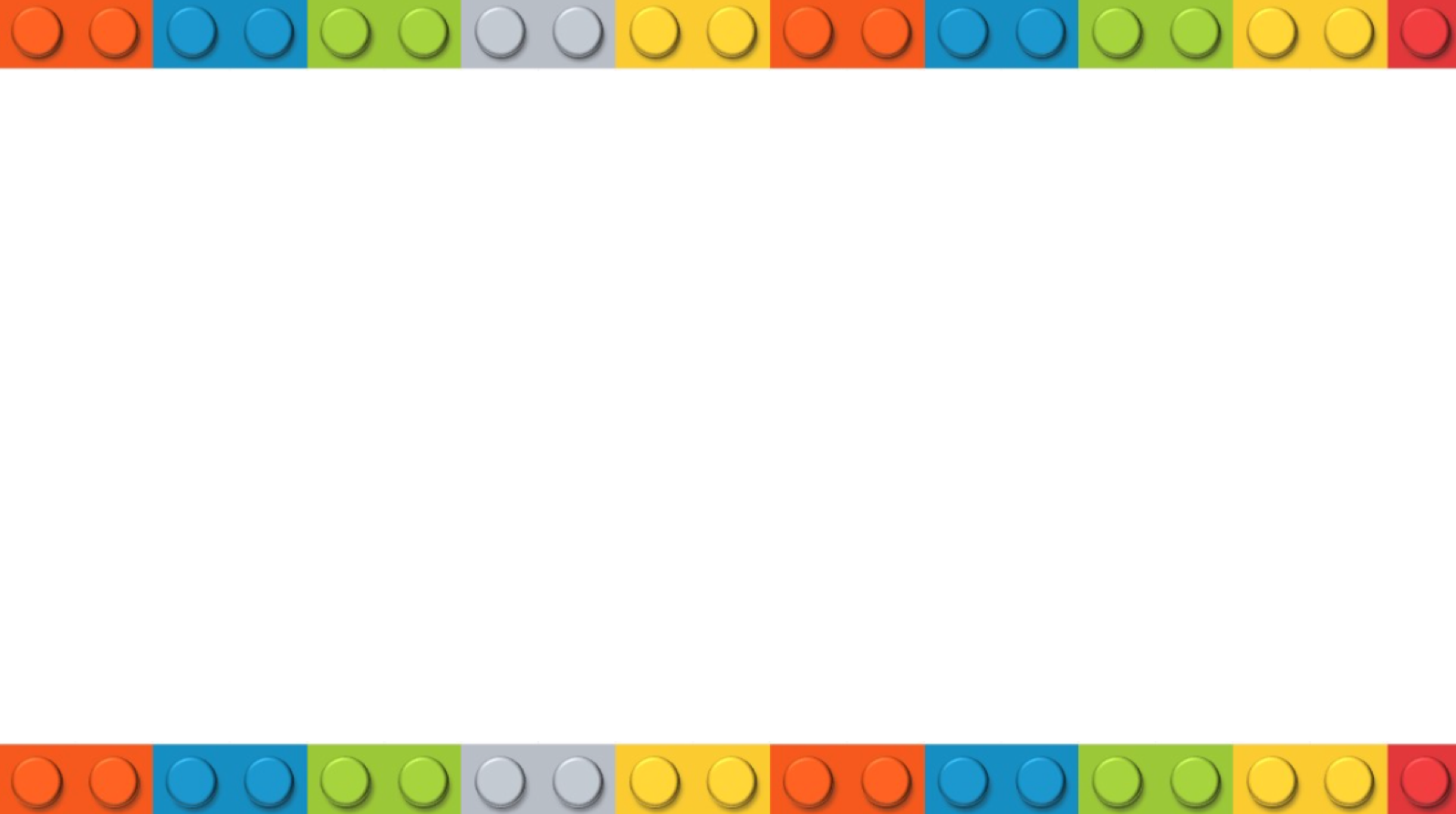 Side Chain Groupings
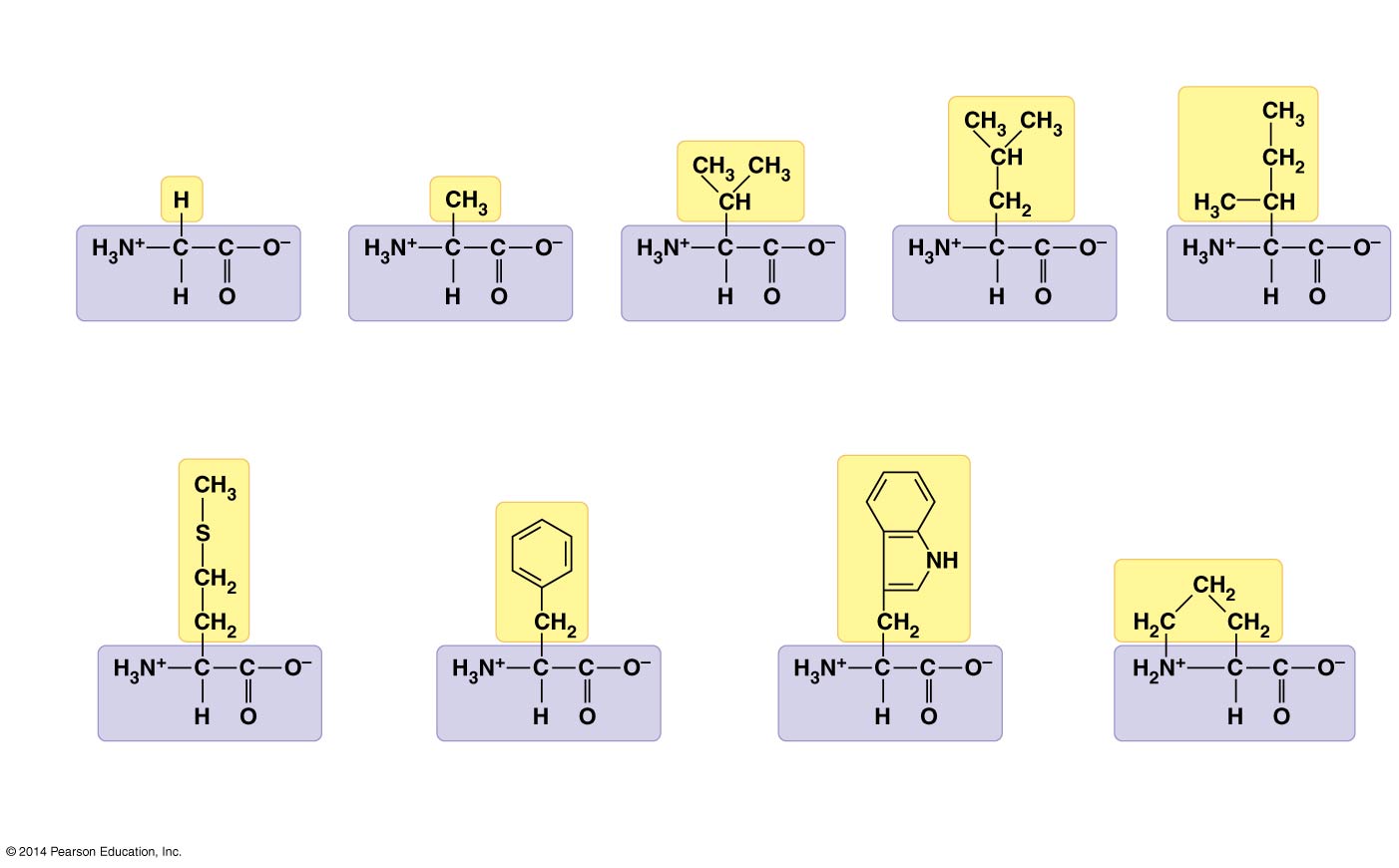 Nonpolar side chains; hydrophobic
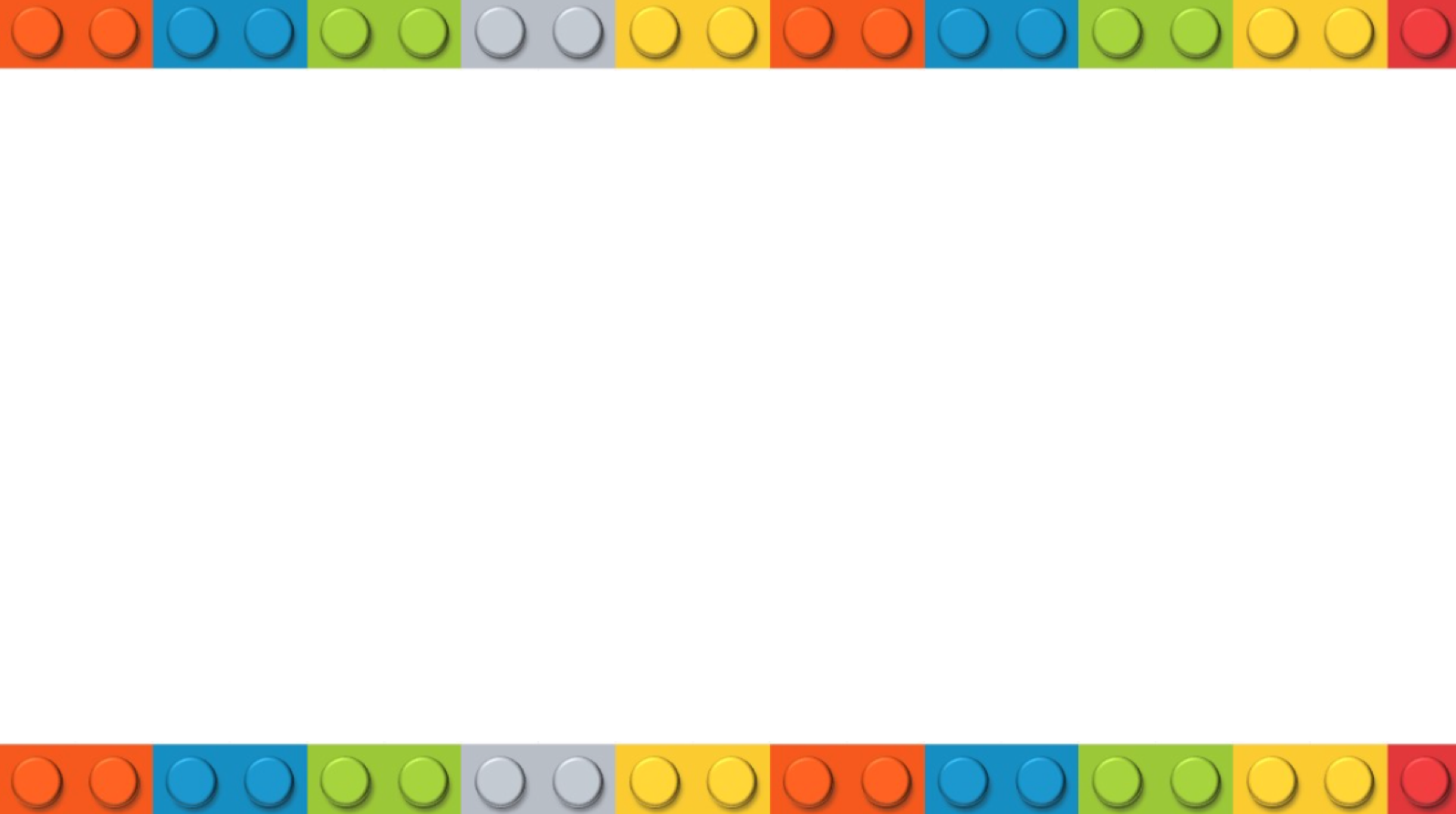 Side Chain Groupings
Polar side chains; hydrophilic
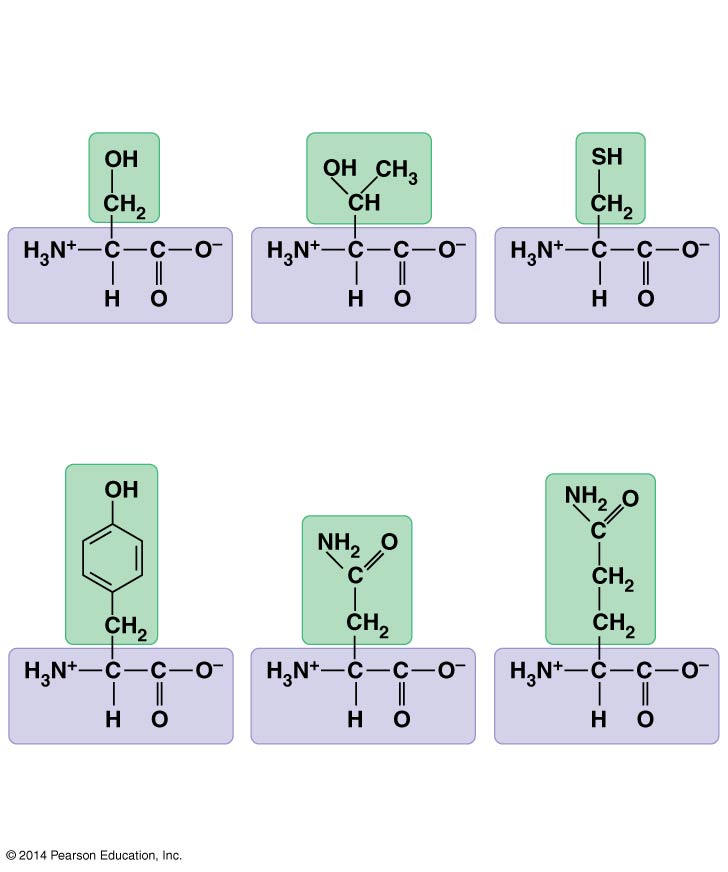 Threonine
 (Thr or T)
Serine
 (Ser or S)
Cysteine
 (Cys or C)
Tyrosine
 (Tyr or Y)
Asparagine
 (Asn or N)
Glutamine
 (Gln or Q)
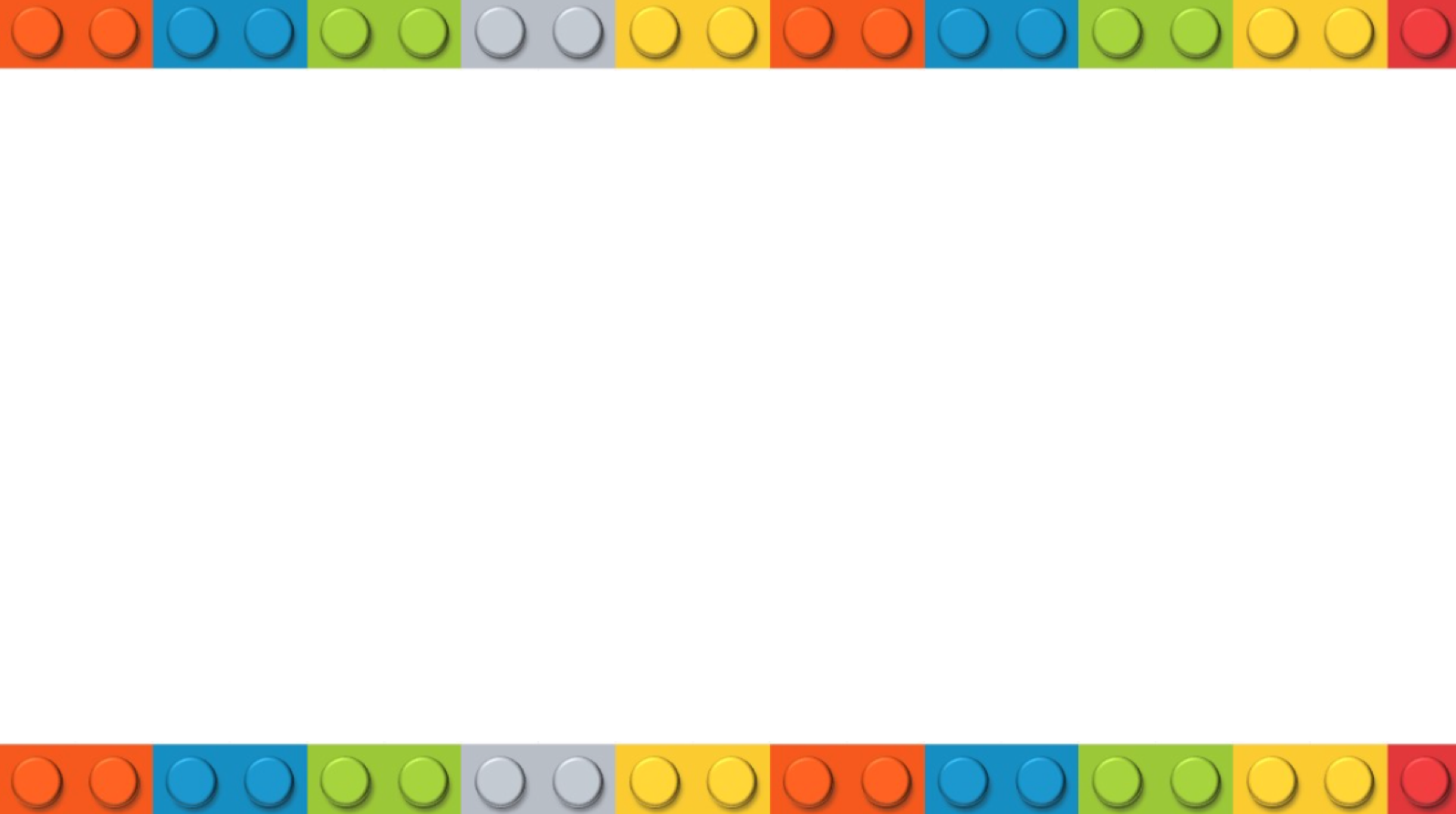 Side Chain Groupings
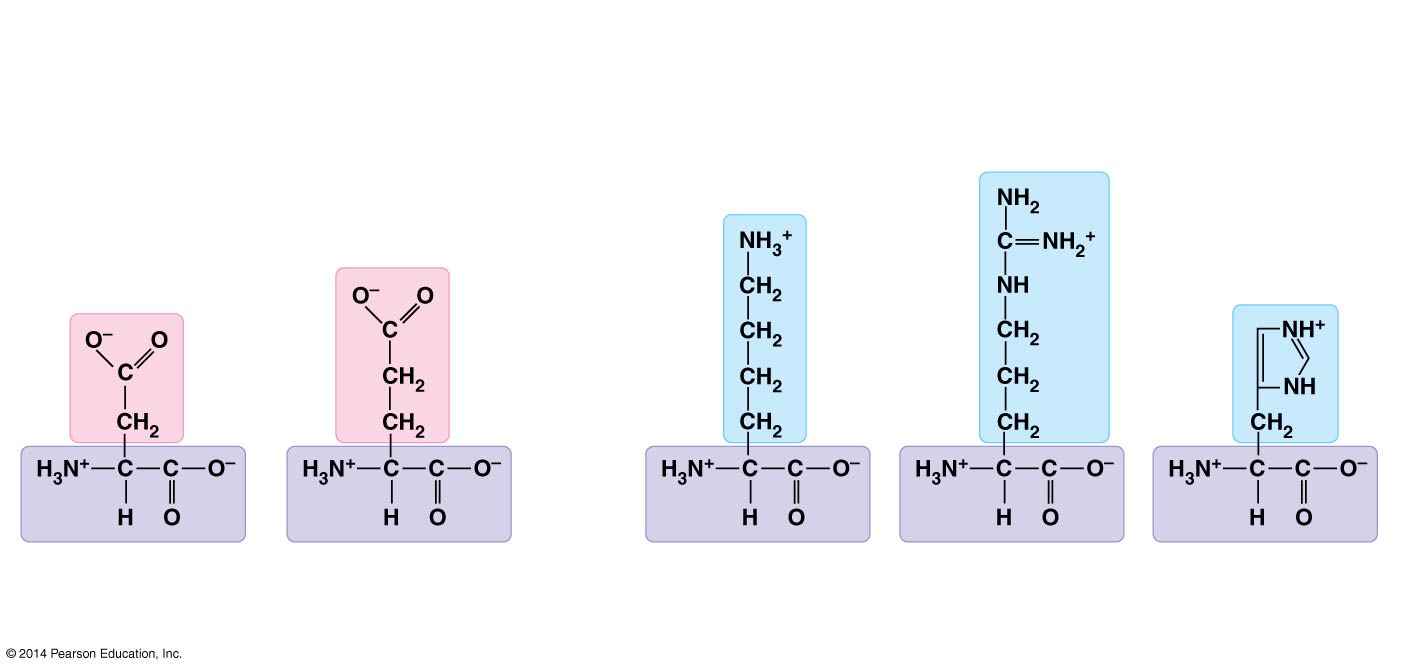 Electrically charged side chains; hydrophilic
Basic (positively charged)
Acidic (negatively charged)
Aspartic acid
 (Asp or D)
Glutamic acid
 (Glu or E)
Lysine
 (Lys or K)
Arginine
 (Arg or R)
Histidine
 (His or H)
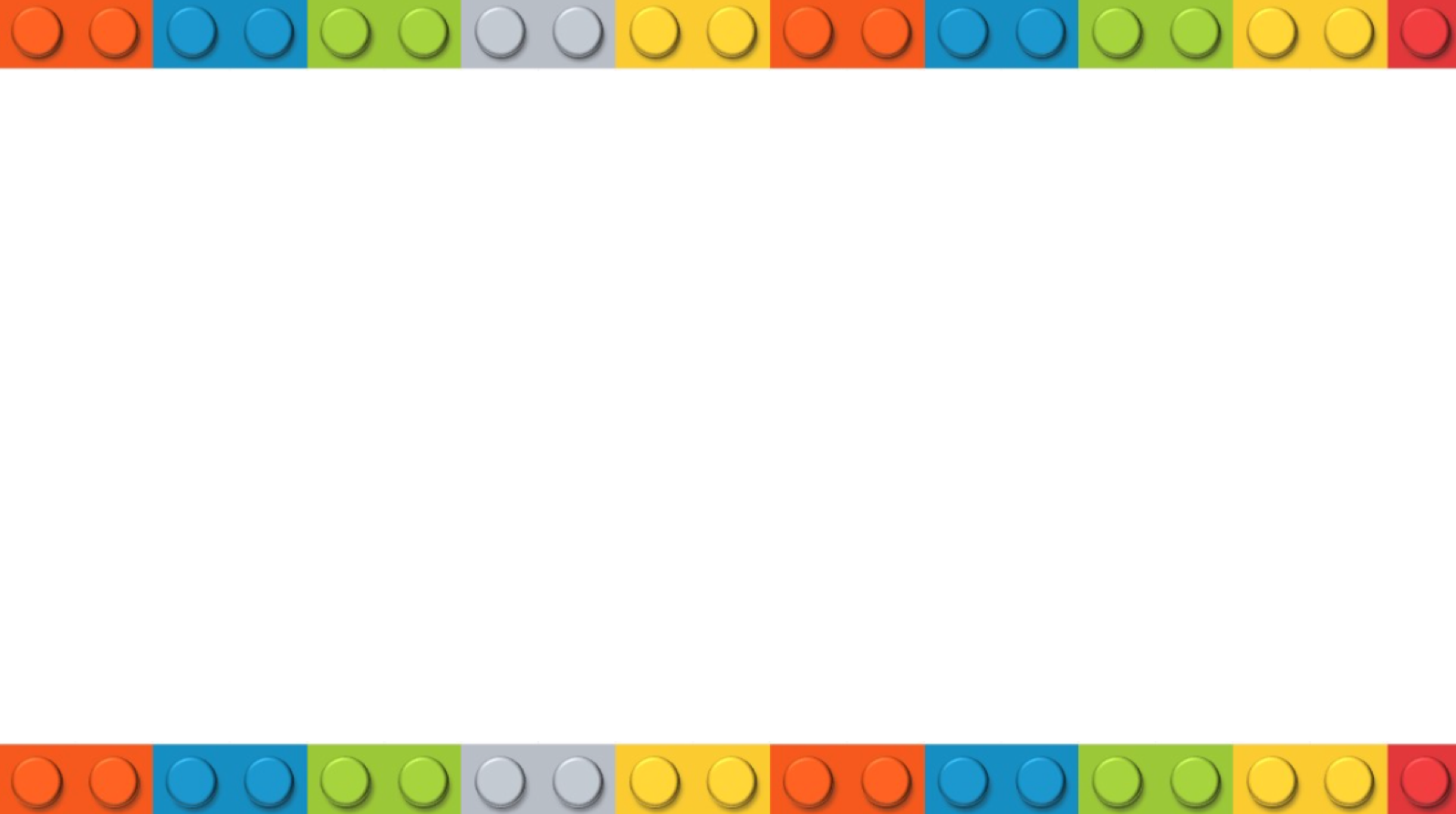 Primary Structure
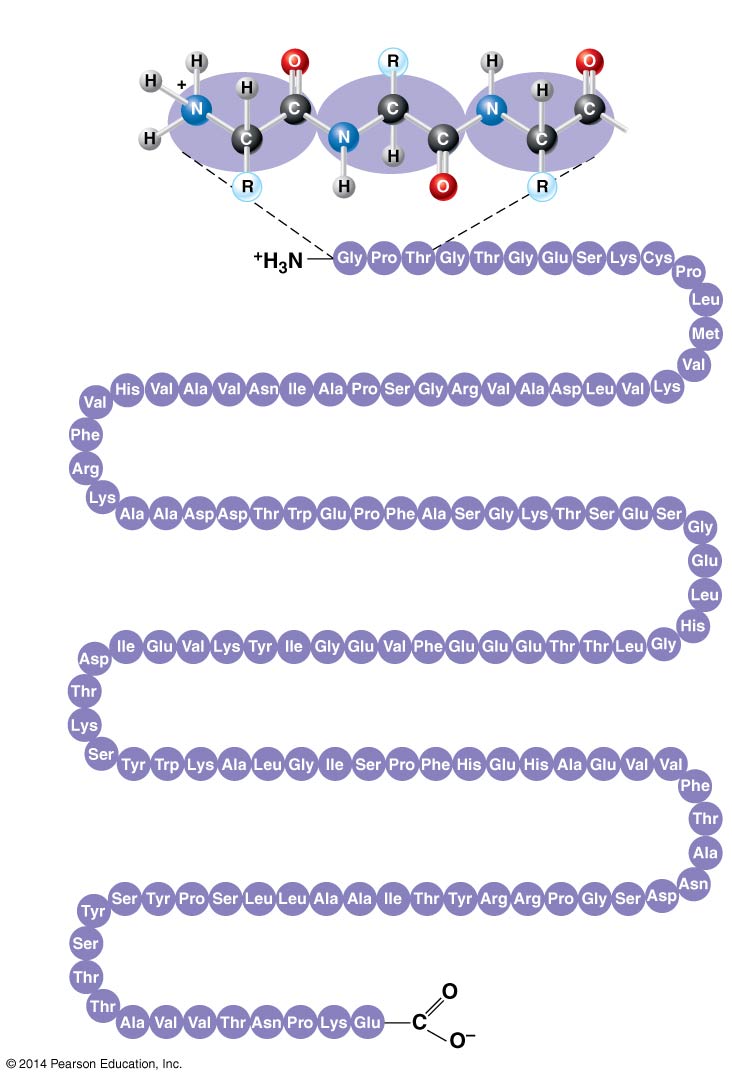 Determined by:
Sequence (order) of amino acids in chain
     *This order is determined by DNA 
	instructions
     *Even just one amino acid change can 
	make a big difference
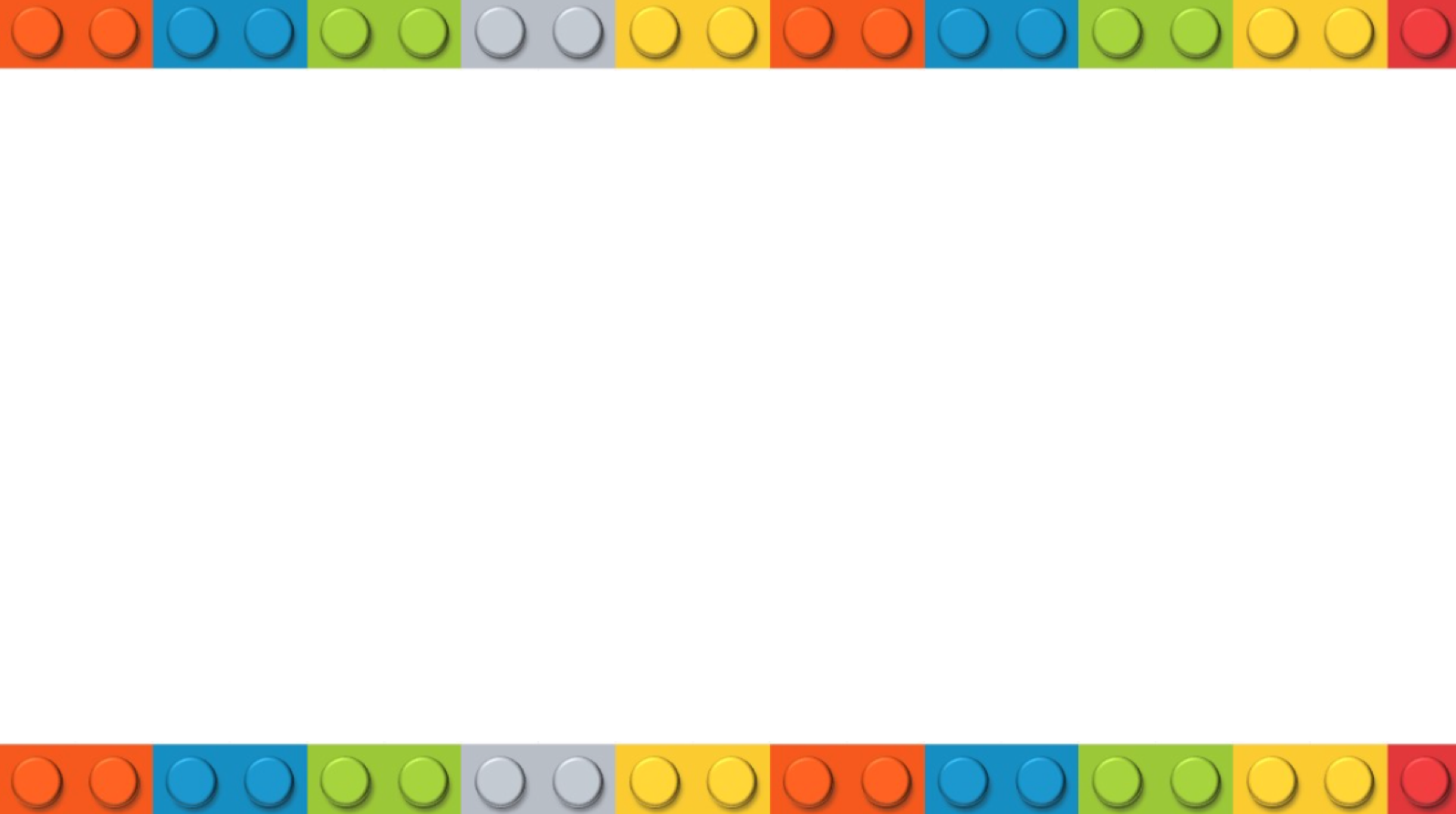 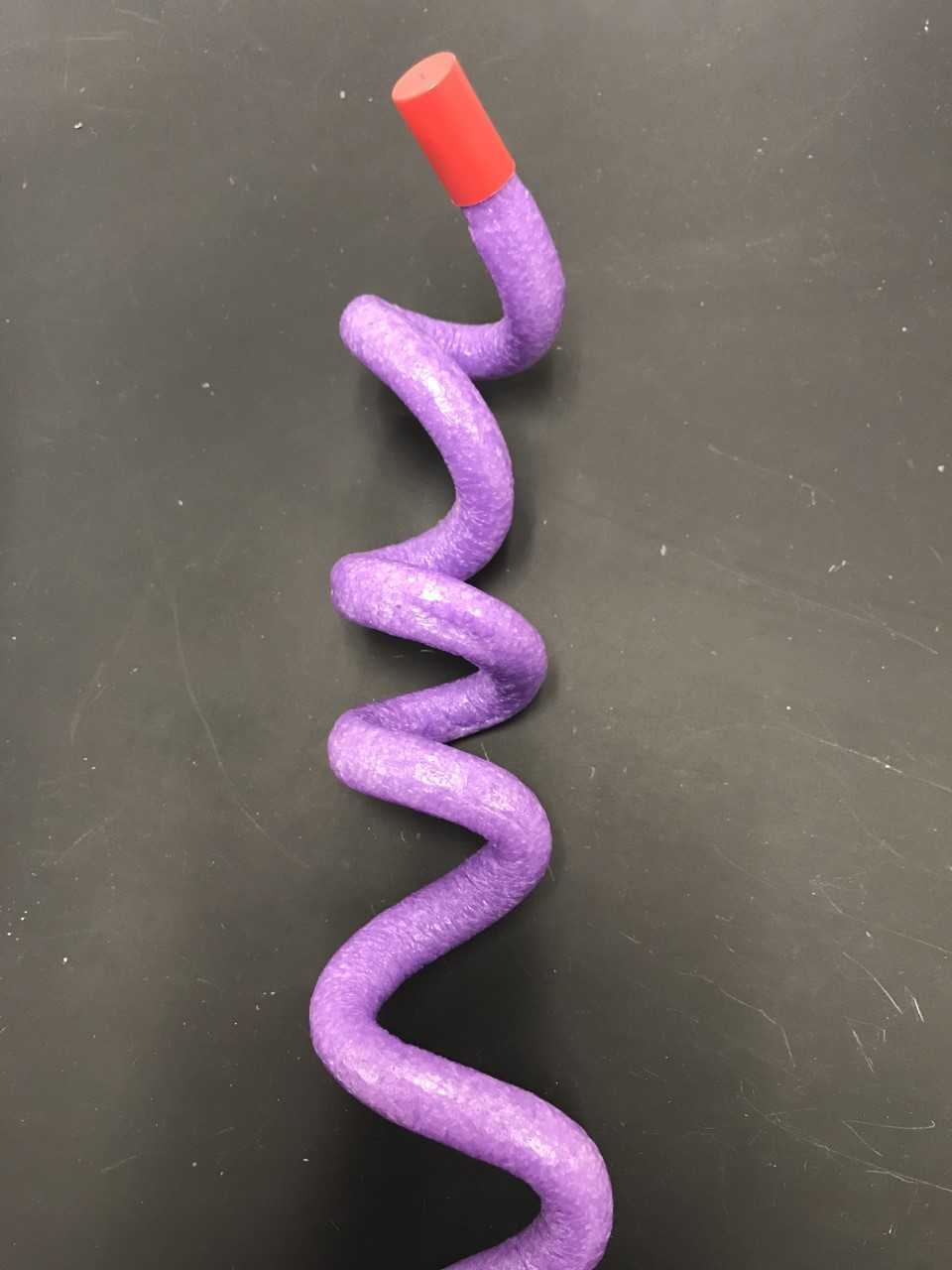 Secondary Structure
Coils and folds called Alpha Helix and Beta pleated sheets caused by hydrogen bonding between polypeptide backbones
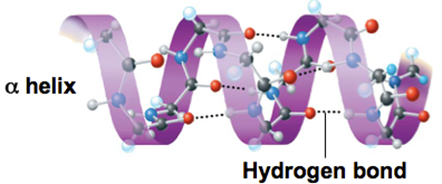 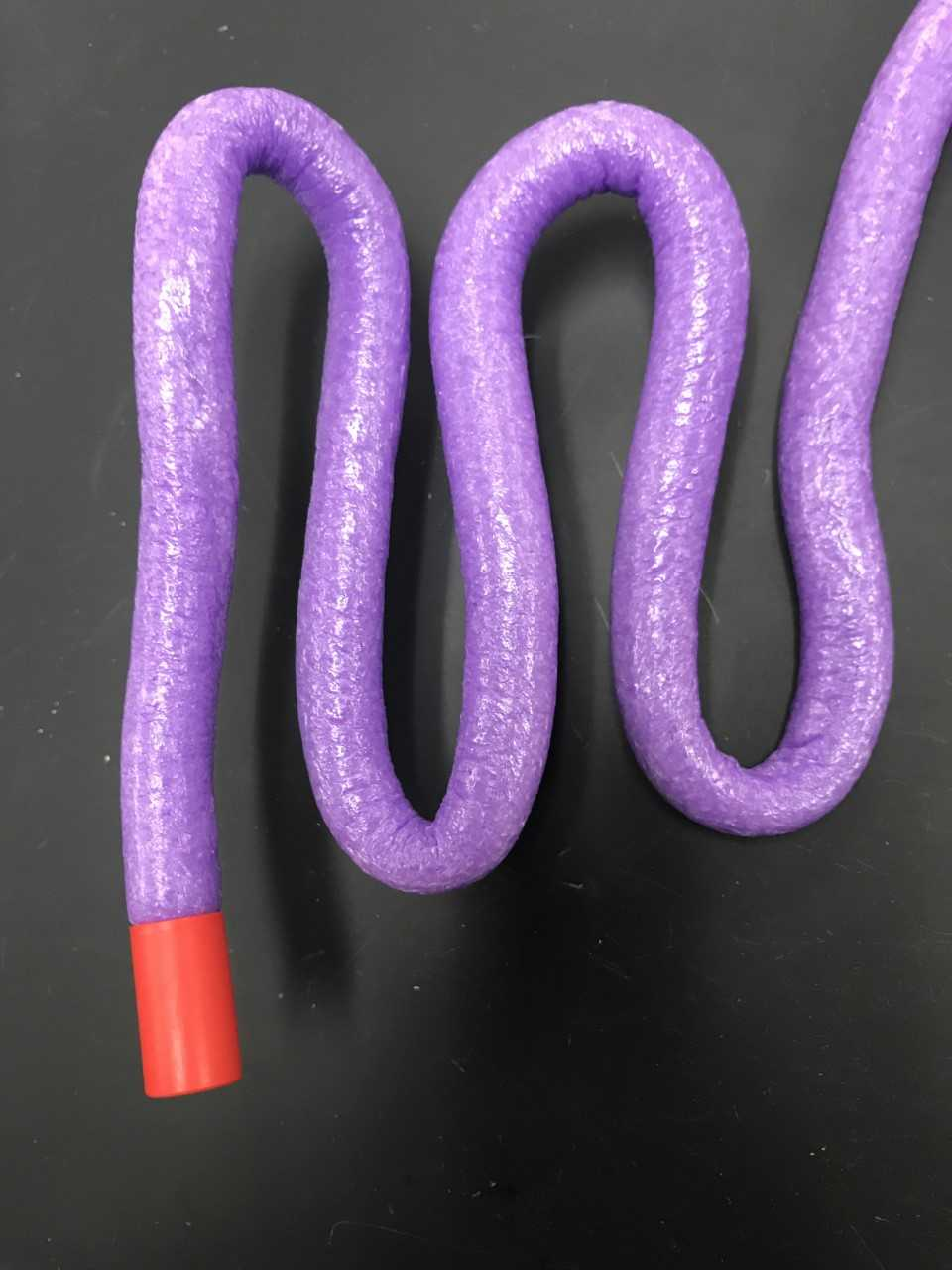 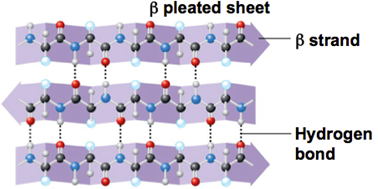 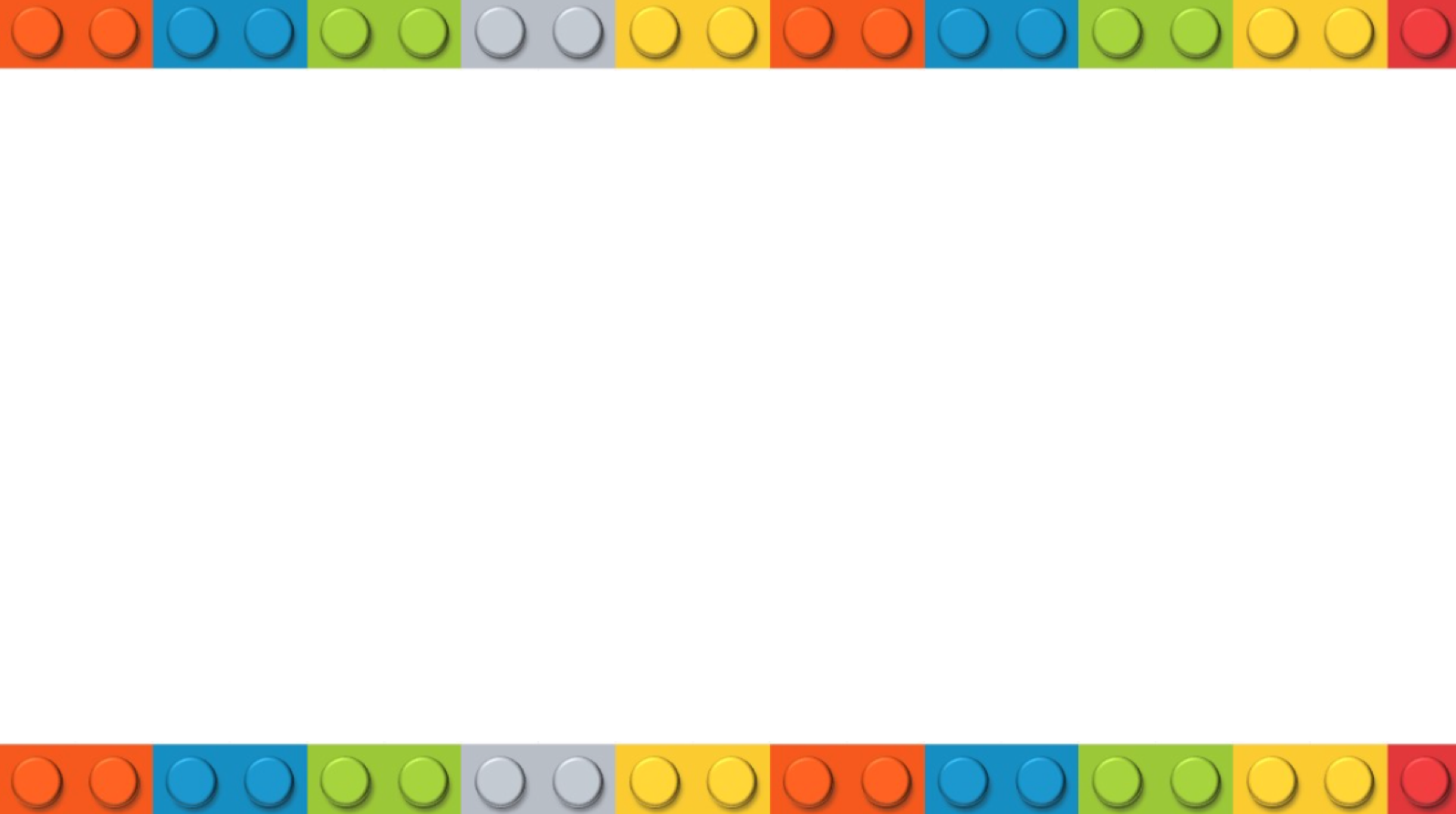 Tertiary Structure
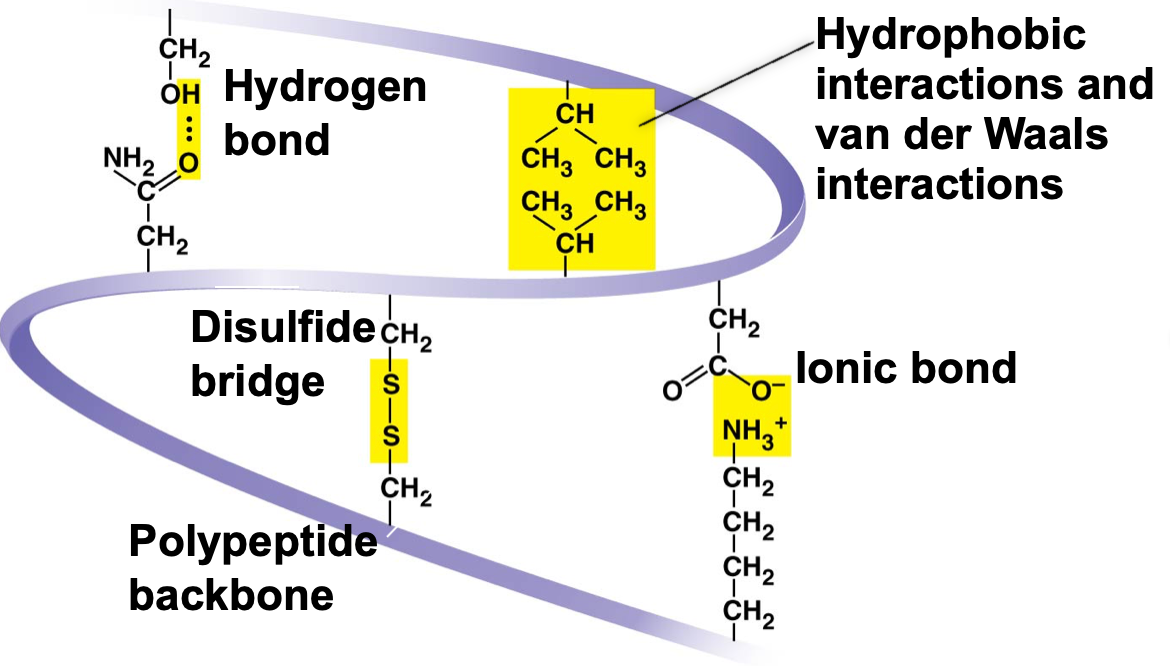 Three dimensional shape caused by “weak” interactions between the side chains
1. Hydrogen bonds			
2. Hydrophobic and Van der Waals
3. Disulfide bridges		
4. Ionic Bonds
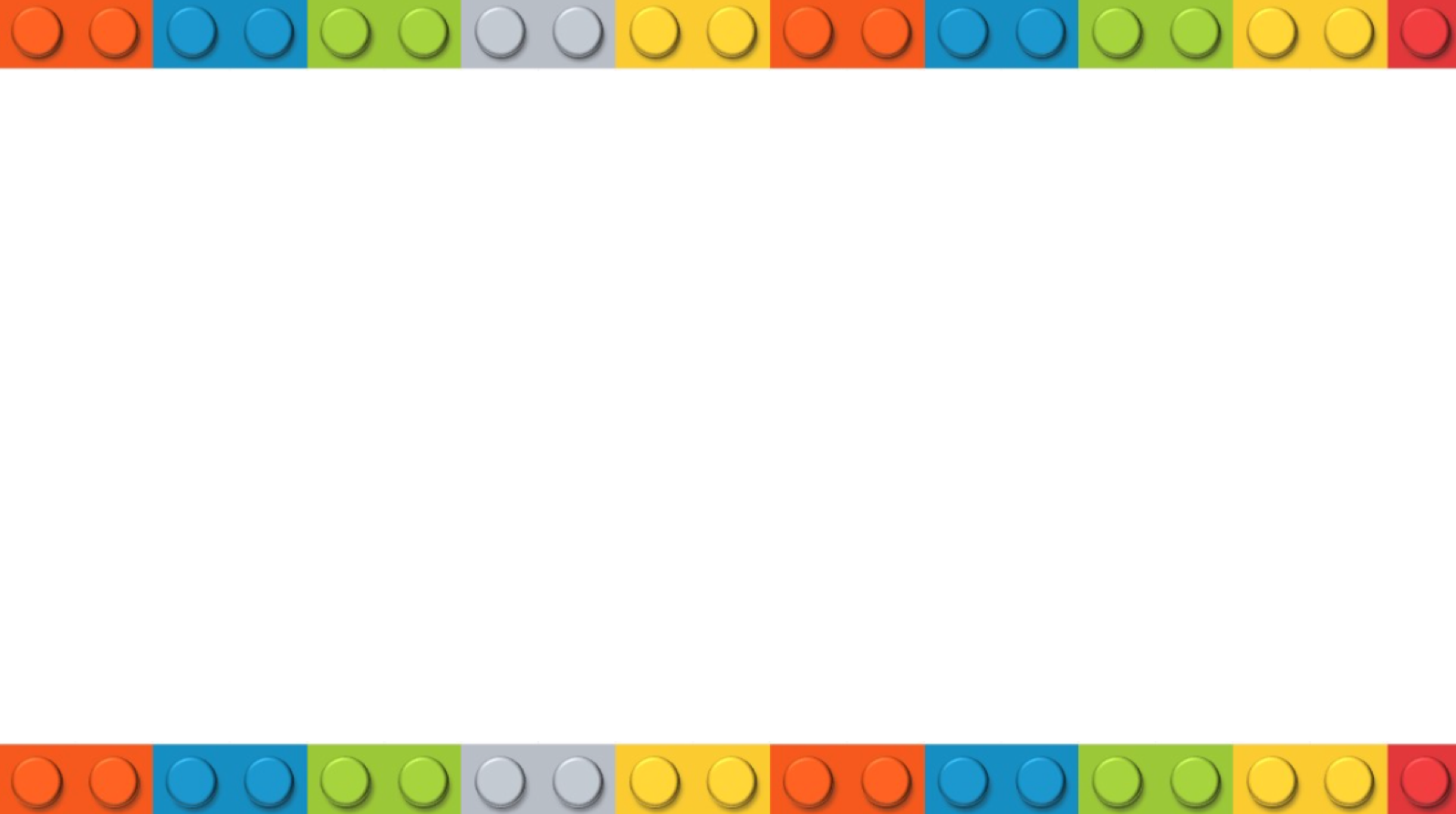 Quaternary Structure
The overall structure formed by two or more polypeptides
	*This is when protein becomes functional
	*Caused by hydrophobic interactions
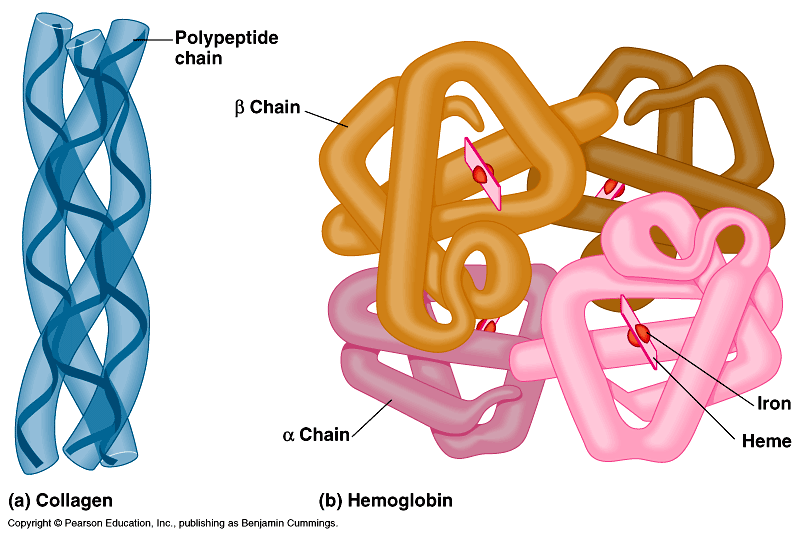 hemoglobin
collagen = skin & tendons
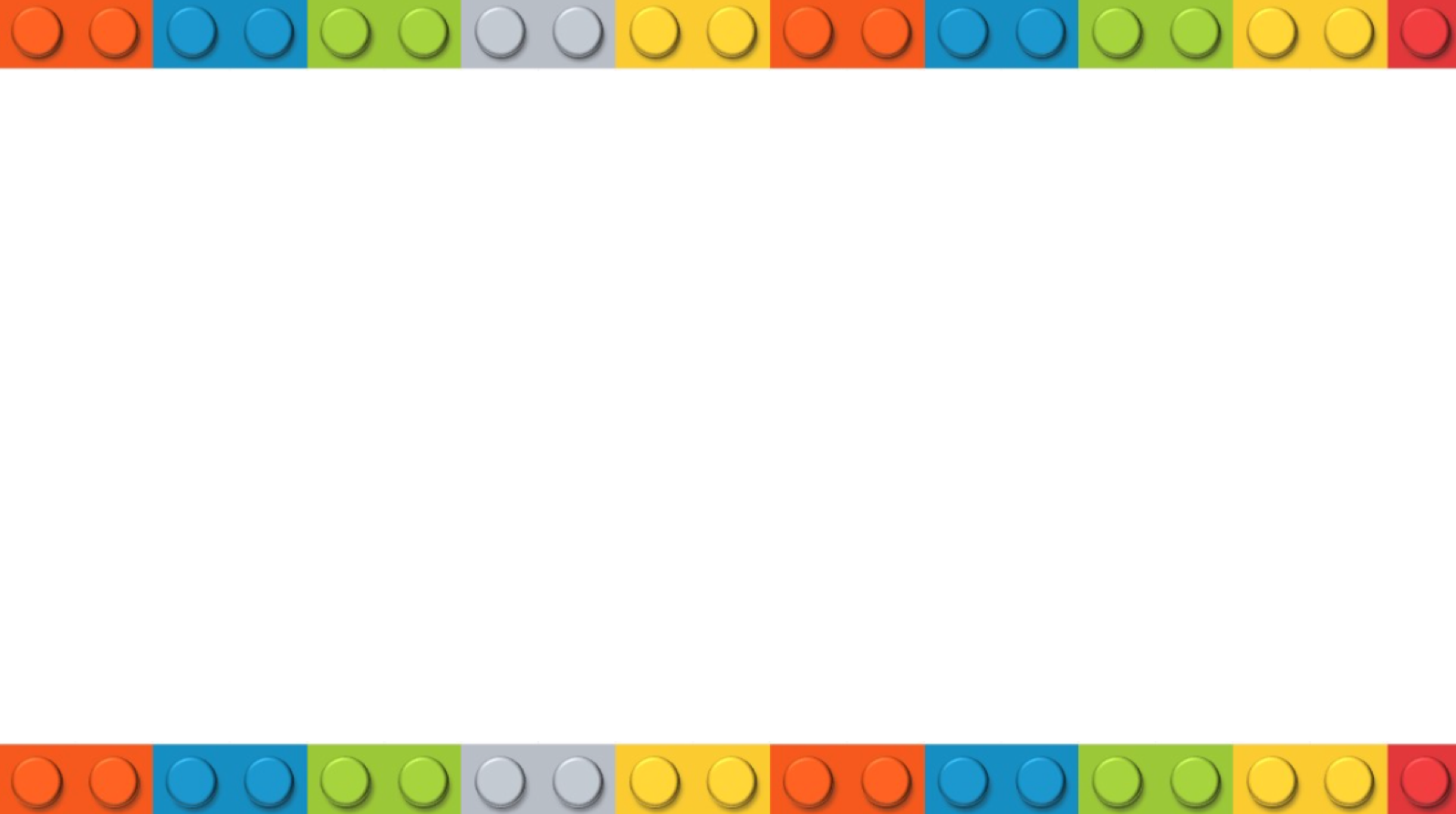 Chaperonins assist in proper folding of proteins by creating a hydrophilic environment.
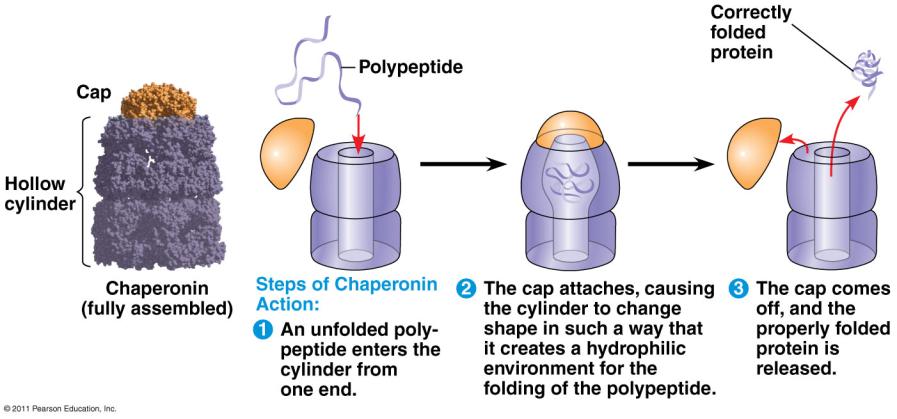 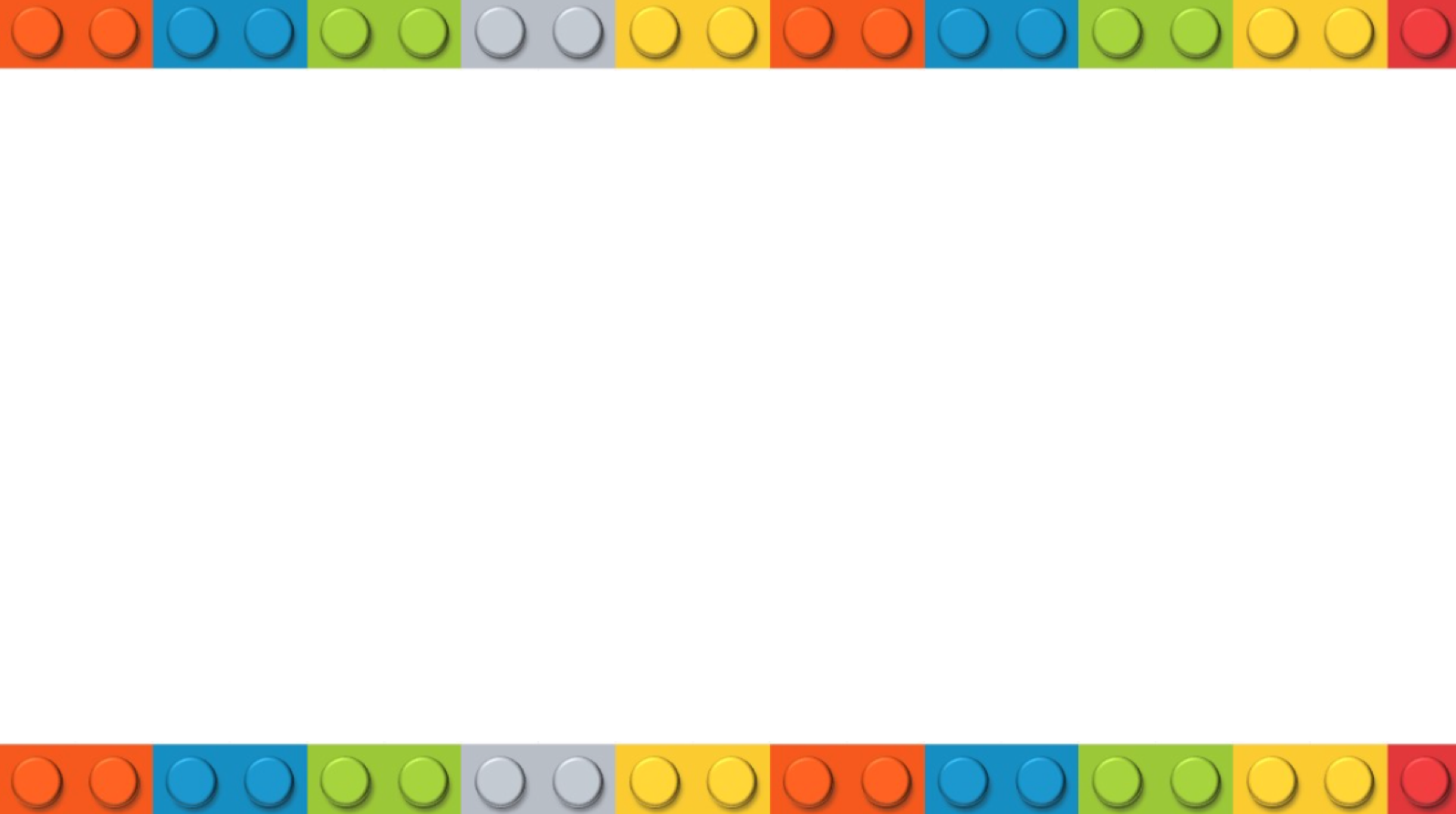 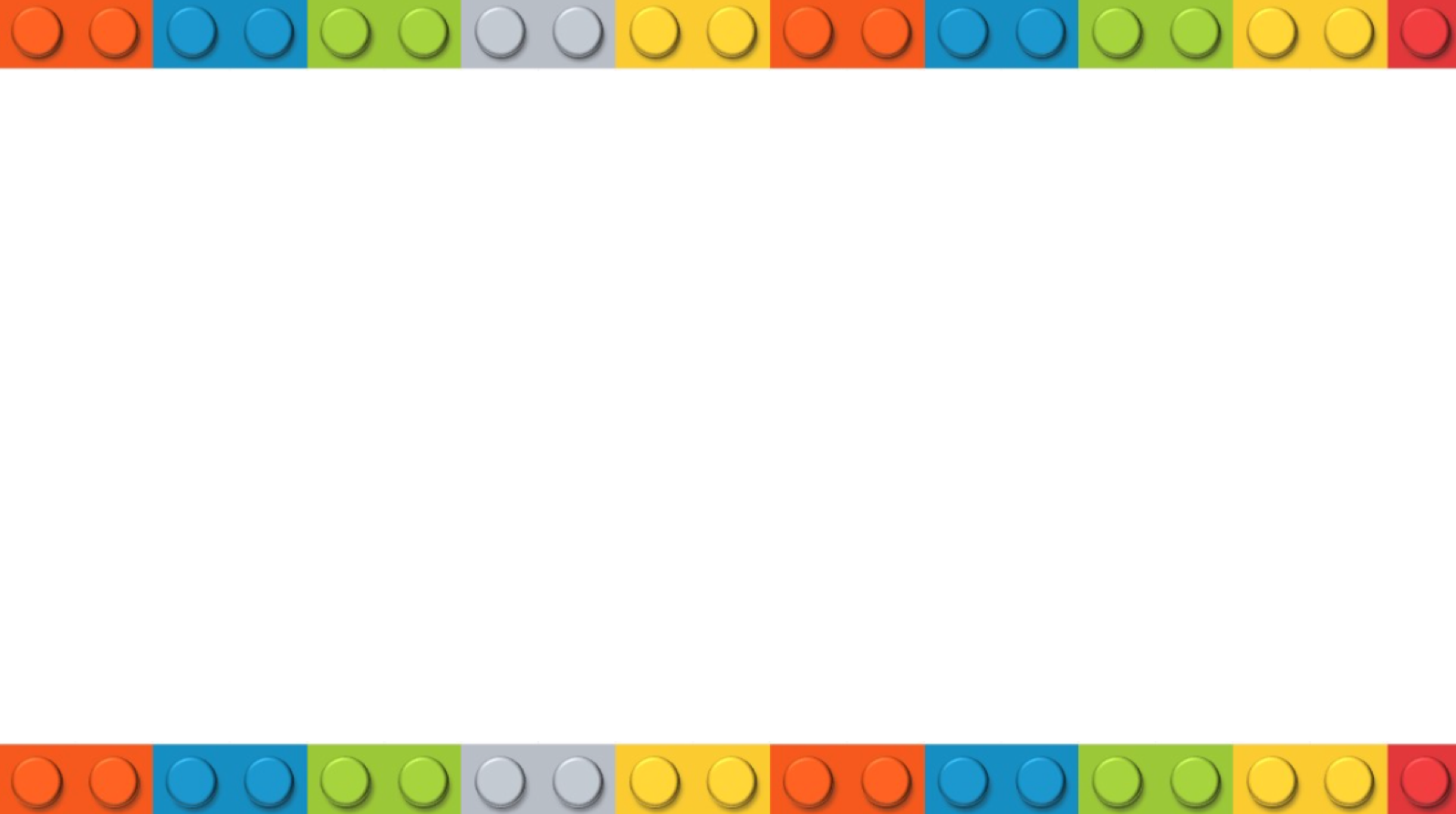 Protein Denaturation
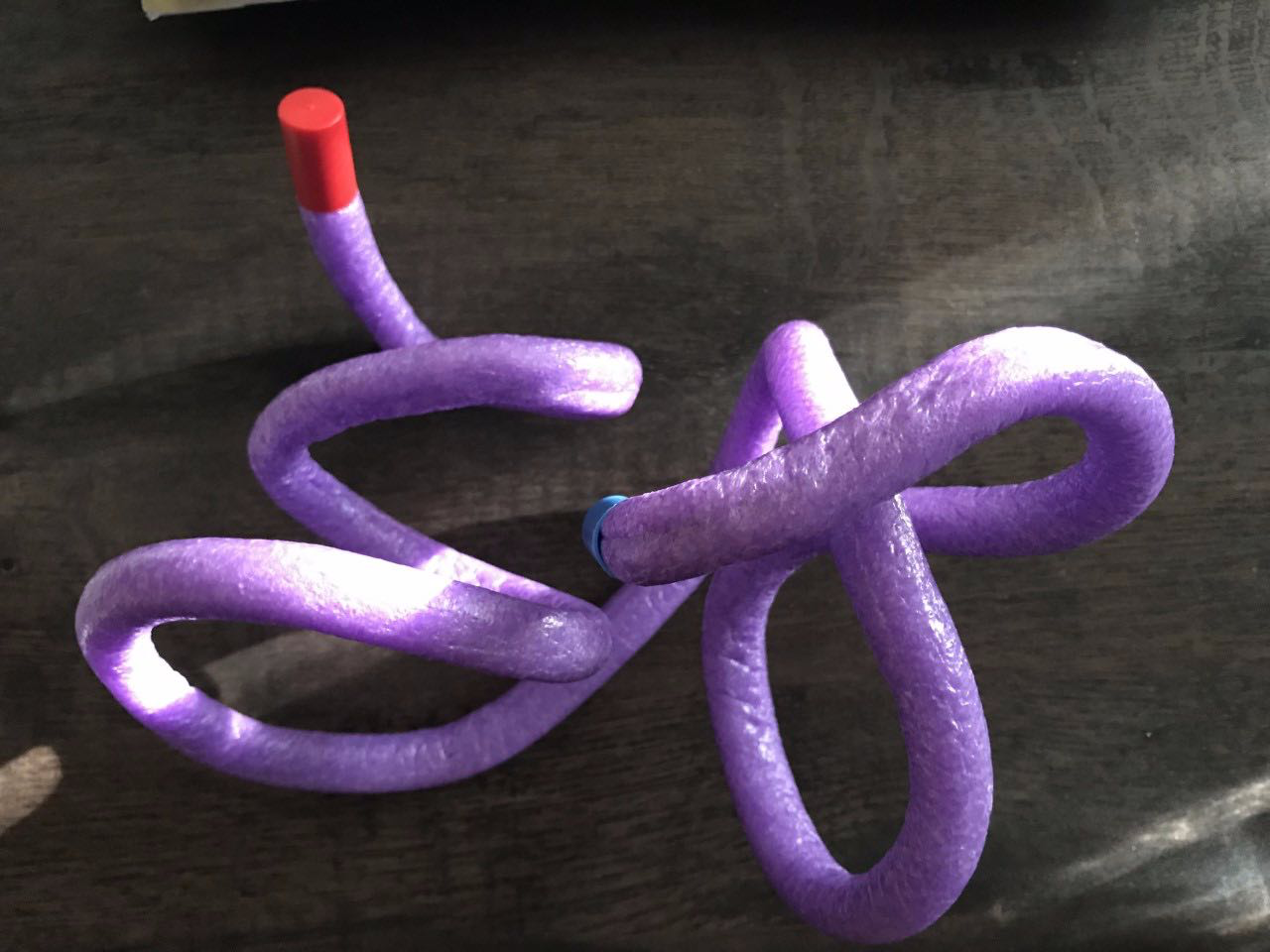 Denaturation is the unfolding of a protein due to
conditions that disrupt H bonds, ionic bonds, disulfide bridges such as
	*Temperature
	*pH
	*salinity
Result in changes in secondary and
tertiary structures
Wrong shape = no function
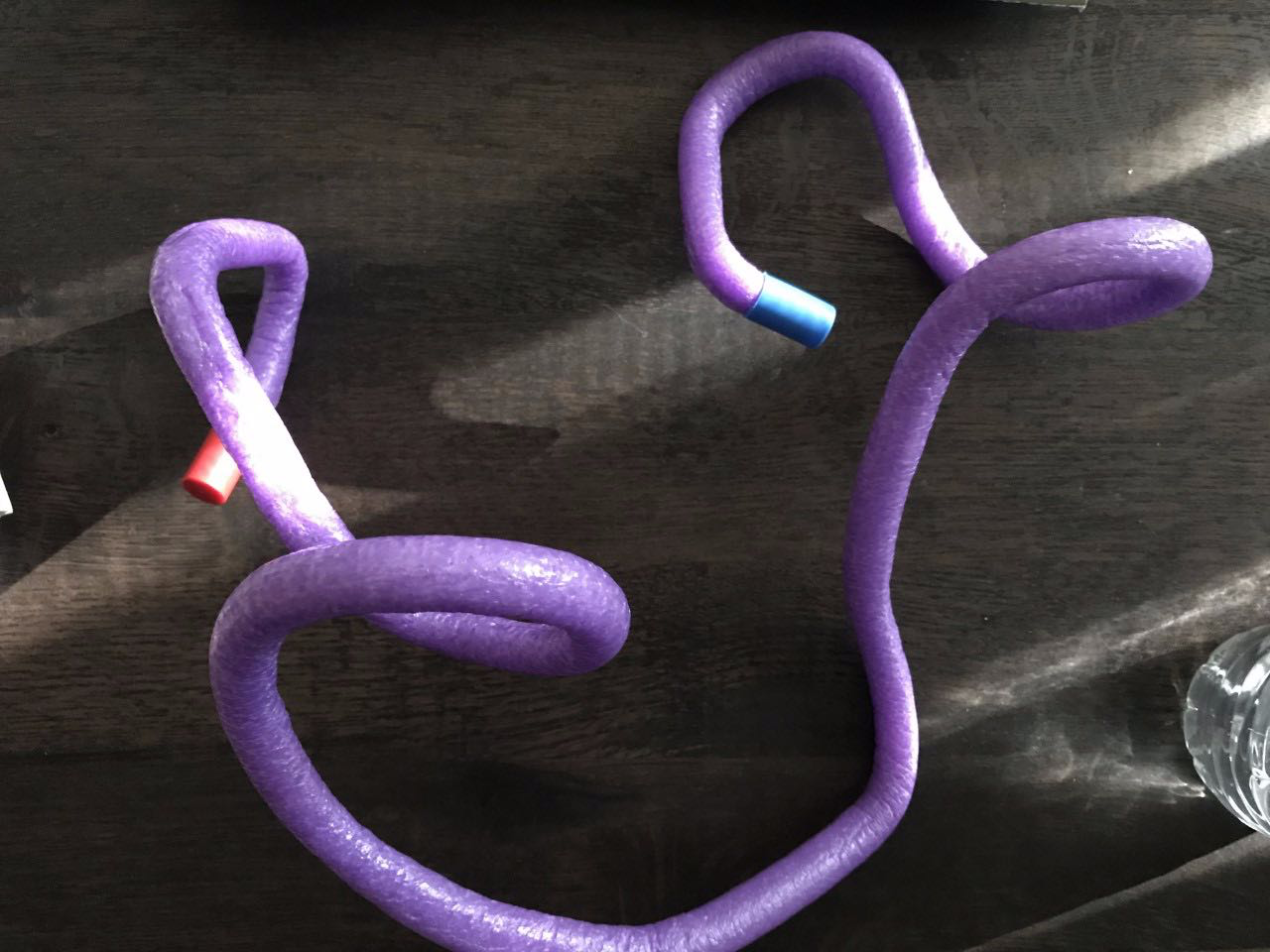